MİCROSOFT WORDTANITIMI
ÖĞRT GÖRV BURHAN  İSPİRLİ
İÇİNDEKİLER
1.	MİCROSOFT WORDU TANIYALIM                                                         2.	MİCROSOFT WORD EKRANI                                                                      3.	WORD’U BAŞLATMAK                                                                           4.	MİCROSOFT WORDUN MENÜLERİ                                                                5.	DOSYA MENÜSÜNÜN ALT MENÜLERİ                                                        6.	DÜZEN  MENÜSÜNÜN  ALT MENÜLERİ                                                      7.	GÖRÜNÜM  MENÜSÜNÜN ALT MENÜLERİ                                             8.	EKLE    MENÜSÜNÜN ALT MENÜLERİ                                                    9.	BİÇİM    MENÜSÜNÜN ALT MENÜLERİ                                                           10.	ARAÇLAR  MENÜSÜNÜN ALT MENÜLERİ                                                 11.	TABLO  MENÜSÜNÜN  ALT  MENÜLERİ                                                 12.	PENCERE  MENÜSÜNÜN ALT MENÜLERİ                                                  13.	YARDIM  MENÜSÜNÜN  ALT MENÜLERİ
MİCROSOFT WORD TANIYALIM
WORD NEDİR?
Microsoft Word Yazılımı Microsoft Word, bilgisayarınızda metin belgeleri oluşturmanızı sağlayan ve Microsoft Office paketine dâhil bir yazılımdır. Bu yazılımı kullanarak oluşturduğunuz metin belgelerini tablo ve grafikler ile zenginleştirebilir, resim ve çizim gibi araçlar ile renklendirebilirsiniz.
Bilgisayarda yazı yazma ve biçimlendirme amacıyla kullanılan programlara kelime işlem programları denilir. Bilgisayarda, bu amaçla kullanılan farklı firmaların geliştirmiş olduğu bir çok kelime işlem programı vardır. Word bu programlardan bir tanesidir. Microsoft firması tarafından Windows işletim sistemi altında çalışacak şekilde hazırlanmış çok kullanışlı bir kelime işlem programı olan Word; hemen hemen her alanda kullanılan vazgeçilmez bir yazı yazma programıdır. Günlük yazışmalarda, basın yayın alanında, daha kolaydır, tez veya kitap yazarken kullanılabilecek Word Programı çok zengin işlem ve işlevlere sahip olup; mükemmel bir kelime işlemci programıdır. Word ile bir dokümanda yapılabilecek bütün işlemler yapılabilir. Uzun bir dokümanın Word kullanılarak hazırlanması, daktilo kullanılarak hazırlanmasından çok
Word ile Neler Yapılabilir?• Word programı birçok işlemi otomatik olarak kendisi yapar. Örneğin yazılan bilgilere ait içindekiler, indeks, sayfa numaraları, dipnot bilgileri ve bunun gibi birçok işlemler kolayca hazırlanabilir.• Yanlış yazılan bilgileri düzeltilebilir, yeni bilgiler eklenebilir veya silinebilir. Bir alan seçilebilir, seçilen alan silinebilir, kopyalanabilir ve yapıştırılarak yeni kopyaları elde edilebilir• Çizim yapılabilir, grafik ve tablo oluşturulabilir• Yazıda çeşitli yazı tipleri ve fontlar kullanılabilir• Çeşitli sayfa görünümleri oluşturulabilir• Kelimeler düzeltilebilir, eş anlamlıları bulunabilir, kelimeler toplu olarak değiştirilebilir• Adres mektup birleştirilebilir, zarf üzeri ve etiket yazdırılabilir.
MS-Word'ün bazı özellikleri
Mouse veya klavye ile kullanılabilir.
 Kalıp mektuplar ve form yazılar hazırlanarak çok sayıda kişiye gönderilebilir.
 Zarf etiketleri hazırlanabilir.
 Yazılara resim, grafik, şekil, vb. eklenebilir.
 Grafik çizilebilir.
Hazırlanmış bir doküman daha sonra istenen formatta yeniden düzenlenebilir
Kelime veya cümlelerin doğru yazılıp yazılmadığı kontrol edilebilir.
 Dokümandan içindekiler dosyası ve indeks dosyası oluşturulabilir.
 Bazı özel yazı veya bölümler çerçeve içine alınabilir.
 Yazılar, sütunlar halinde düzenlenebilir.
Yazının belli bir bölümü veya tamamı büyültülerek daha kolay incelenebilir.
 İstenen karakterler diğerlerinden daha koyu, eğik, altı çizgili, büyük/küçük
yazdırılabilir. Yazılar sayfada; sağa, sola, her iki yana dayalı veya ortalanarak
yazdırılabilir.
 Farklı programlarda hazırlanmış dokümanlar Word yazı formatına dönüştürebilir.
 Yaygın olarak kullanılan tablo ve grafik programlarından çevrim yapabilir.
 Bir doküman, Word dışında bir programda kullanılacak şekilde kaydedilebilir.
Dokümanın bütün sayfaları, bastırılmadan önce tam sayfa olarak incelenebilir.
Otomatik sayfa numarası verilebilir, dip not eklenebilir.
 Kopyalama ve taşıma işlemleri kolaylıkla yapılabilir.
Kelime, şekil veya tablolardan oluşan bir sözlük hazırlanabilir.
MS-Word kelime-işlem yazılımının özelliklerinin ve kullanılış şeklinin anlatımına geçmeden
önce düz yazılarla ilgili bazı önemli özelliklerden söz edilecektir.
Sekmeler
Hızlı Erişim Çubuğu
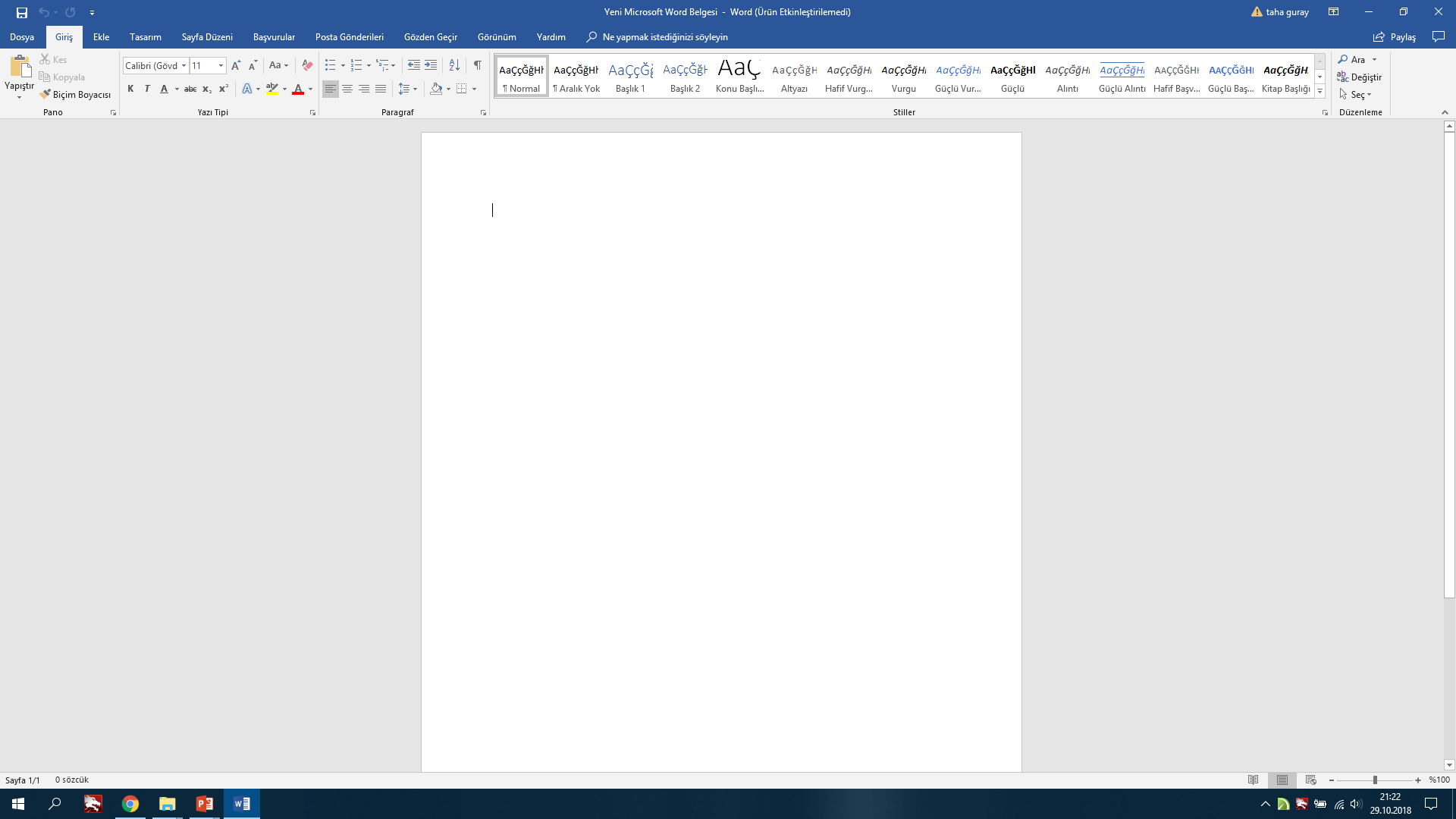 Şerit
X
Kaydırma Çubuğu
Durum Çubuğu
Windows Başlat düğmesi Başlat düğmesini tıklatın veya Başlat menüsünü görüntülemek için klavyenizde Windows tuşuna basın.

Uygulamalar listesinde, Word’dü bulun ve tıklatın. Başlangıç ekranı görüntülenir ve Word başlatılır.

Word’dü, ilk başlattığınızda, Microsoft Yazılımı Lisans Sözleşmesi'ni görünebilir.

Word’den çıkmak için ekranınızın sağ üst köşedeki x düğmesi  Kapat ‘ ı          tıklayın.

Herhangi bir değişiklik yaptıysanız, son belgeyi kaydettikten sonra değişiklikleri kaydetmek istemediğinizi soran bir ileti kutusu görüntülenir. Değişiklikleri kaydetmek için Evete tıklayın. Değişiklikleri kaydetmeden çıkmak için Hayır' ı tıklayın. X düğmesini yanlışlıkla tıklattıysanız, İptal' i tıklayın.
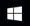 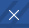 1    Başlık çubuğu: Belgenin dosya adı ve kullanmakta olduğunuz yazılımının adını görüntüler. Standart simge durumuna küçült, geri yükle ve Kapat düğmeleri de içerir.
2: Hızlı Erişim Araç çubuğu olan sık kullanılan komutlar, Kaydet , Geri Al ve Yinele konumlandırıldığını burada. Hızlı Erişim Araç çubuğu sonunda diğer sık kullanılan veya sık komutları gerektiği ekleyebileceğiniz bir aşağı açılır menüyü olur.
3: Dosya sekmesini kendisini içerik yerine Yeni, Aç, Kaydet, Yazdır ve Kapat gibi belgenin belge üzerinde çalışan komutları bulmak için bu düğmeyi tıklayın.
4:Şerit: çalışmanızı için gerekli komutları konumlandırıldığını burada. Şerit görünümünü monitörünüz boyutuna bağlı olarak değişir. Word Şerit Küçük monitörler sığması için denetimlerin düzenlemeyi değiştirerek sıkıştırın.
5 :Düzenleme penceresini: belge düzenleme içeriğini gösterir.
6:Kaydırma çubuğu: belge düzenleme görüntü konumunu değiştirme değiştirmenize izin verir.
Durum çubuğunda 
7:Belge düzenleme hakkında daha fazla bilgi görüntüler.
8:Yakınlaştırma slayt denetimi: belge düzenleme yakınlaştırma ayarlarını değiştirme değiştirmenize izin verir.
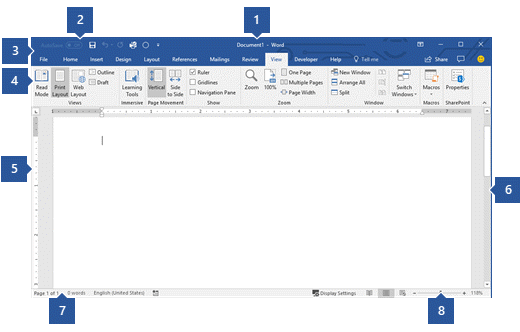 Bir belgeyi açın ve kaydetme
Word'de, böylece çalışmanızı kaybetmeden program çıkabilirsiniz belgenizi kaydetmeniz gerekir. Belgeyi kaydettiğinizde, bilgisayarınızda veya bir ağ konumundaki bir dosya olarak depolanır. Daha sonra dosyayı açın, değiştirmek ve yazdırın.
Belgeyi kaydetmek için aşağıdakileri yapın:
Hızlı Erişim Araç Çubuğunda Kaydet düğmesini tıklatın. Farklı Kaydet penceresi görünür.
Dosya adı kutusuna bir dosya adı girin ve belgeyi kaydetmek istediğiniz bir konum seçin. Dosya adını değiştirmek için yeni bir dosya adı yazın.
Kaydet'e tıklayın.
Çalışmanızı sürdürmek için bir Word belgesini açabilirsiniz. Bir belgeyi açmak için aşağıdakileri yapın:
Dosya Gezgin'ini açın ve Belgeler 'tıklatın. Belgelerin listesi görüntülenir.
Üzerinde çalışmak istediğiniz belgeyi listede değilse, belgeyi açmak için dosya adını tıklatın. Belgeyi listede yoksa, dosyanızın depolandığı yere gidin ve dosyayı çift tıklatın. Word başlangıç ekranı görüntülenir ve ardından belgenin görüntülenebilir.
Word içinden bir belge, Dosya sekmesini ve sonra da Aç' ı tıklatarak da açabilirsiniz. En son kaydettiğiniz bir belgeyi açmak için Son Kullanılanlar' ı tıklatın.
KISAYOL TUŞLARI
Klavye tuşları kullanılarak da belge içinde dolaşılabilir.
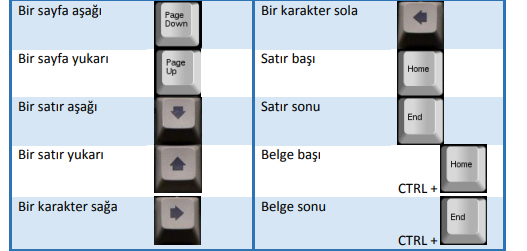 Hazırladığınız metinde bir paragraf, cümle ya da kelimeyi belgenin farklı bir yerine taşımak için taşımak istediğiniz bölümü imlecinizin sol tuşuna basılı tutarak seçmelisiniz. Seçme işlemini klavyedeki yön tuşlarını kullanarak da gerçekleştirebilirsiniz. Bunun için seçmek istediğiniz bölümün başına veya sonuna tıklamalısınız. Seçim için gereken tuş kombinasyonları aşağıdaki tabloda gösterilmiştir
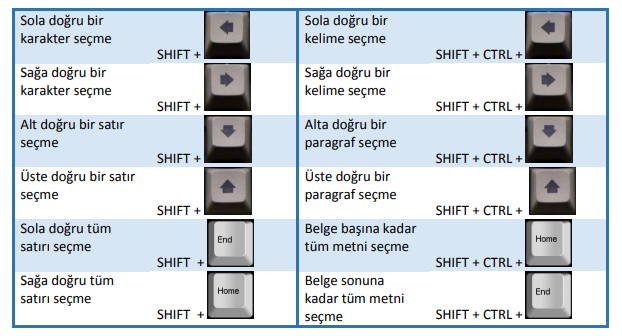 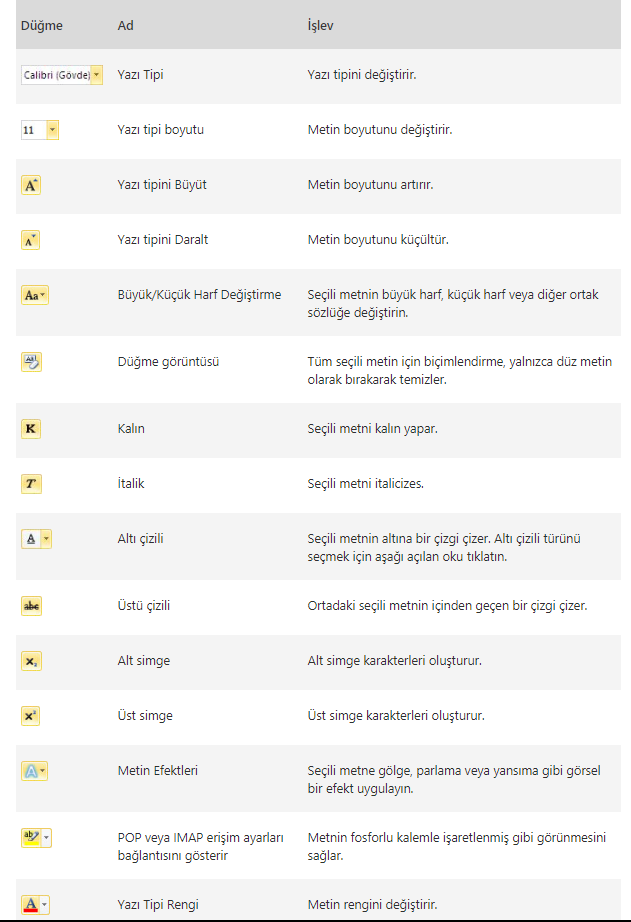 Stilleri kullanma
Stilleri, belgenizdeki başlıkları, başlıkları ve alt yazılar gibi önemli öğeleri hızla biçimlendirmek olanak tanır. Belgenizdeki metin stilleri uygulamak için aşağıdaki adımları izleyin.
Değiştirmek istediğiniz metni vurgulayın.
Giriş sekmesinde Stiller grubunda, işaretçi belgenizde doğrudan canlı ön izlemesini görmek için herhangi bir stil üzerine bekleyin. Stilleri tam listesini görmek için Stiller bölmesini açmak için daha fazla oku tıklatın.
Metniniz için en uygun stili uygulamak için yalnızca bunu tıklatın.
Tek tek öğeleri uygulanan stillere bitirdiğinizde, Word, bir stil kümesi tümü bir kerede tüm belgenizin görünümünü değiştirmek için kullanabilmenizi sağlar.
Tasarım sekmesinde, Belgeyi biçimlendirme grubunda, temel veya sıradan gibi önceden tanımlanmış stil kümeleri birini seçin. Herhangi bir stil kümesi belgenizde doğrudan canlı ön izlemesini görmek için üzerinde işaretçiyi bekletin. Daha önceden tanımlanmış stil kümelerini görmek için Belgeyi biçimlendirme grubunun sağ tarafındaki aşağı oku tıklatın.
Metniniz için en uygun olduğunu stil kümesi uygulamak için yalnızca bunu tıklatın.
Metni düzenleme ve biçimlendirme
Düzenleme veya metni biçimlendirmek için önce önce metni seçmeniz gerekir. Metni seçmek için aşağıdaki adımları izleyin.
İşaretçi, düzenleme veya biçimlendirme ve sonra sol fare düğmesine basın geçirmek istediğiniz metnin başına getirin.
Sol fare düğmesini basılı tutarken, taşıyabilirsiniz ("sürükleme" olarak adlandırılır) sağa metni seçin. Arka plan rengi seçim aralık belirtmek için seçili metnin konuma eklenir.
Giriş sekmesini tıklatıp ardından yazı tipi gruptan seçerek çoğu metin biçimlendirme araçları bulabilirsiniz.
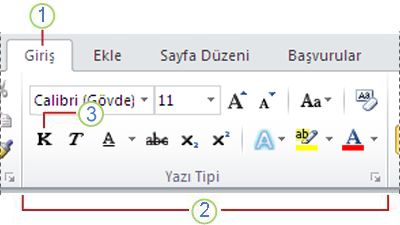 1   Giriş sekmesinde budur.
2   Giriş sekmesindeki yazı tipi grubunda budur.
3    Kalın düğmesini budur. Adları ve yazı tipi grubunda tüm düğmelerin işlevleri için bir sonraki tabloya bakın.
Ön izleme ve yazdırma
Belgenizin düzenini gerçekten yazdırmadan yazdırıldığında nasıl görüneceğini ön izlemek kolaydır.
Dosya sekmesine tıklayın.
Belgenizin ön izlemesini görmek için Yazdır ' ı tıklatın.
Değiştirmek istediğiniz tüm özellikleri ayarları gözden geçirin.
Yazıcı ve belge özelliklerini istediğiniz yolu gösterildiğinde, Yazdır ' ı tıklatın.
KOPYALAMA
Belge içinde veya belgeler arasında istediğiniz bölümleri kopyalayarak çoğaltabilirsiniz. Kopyalama işlemi için bölümü seçin ve aşağıdaki işlemlerden birini kullanarak işlemi tamamlayın:
 a. Giriş sekmesi:
Kopyala düğmesine tıklayın.
 Seçili bölümü yapıştırmak isteğiniz yere tıklayın.
 Yapıştır düğmesine tıklayın.
 b. Seçili bölümü sağ tıklayınca açılan menü: 
Kopyala seçeneğine tıklayın. 
 Seçili bölümü yapıştırmak isteğiniz yere sağ tıklayın. 
 Yapıştır seçeneğine tıklayın.
 c. Klavye kısayolları:
 CTRL ve C tuşlarına basın. 
 Seçili bölümü yapıştırmak isteğiniz yere tıklayın. 
 CTRL ve V tuşlarına basın.
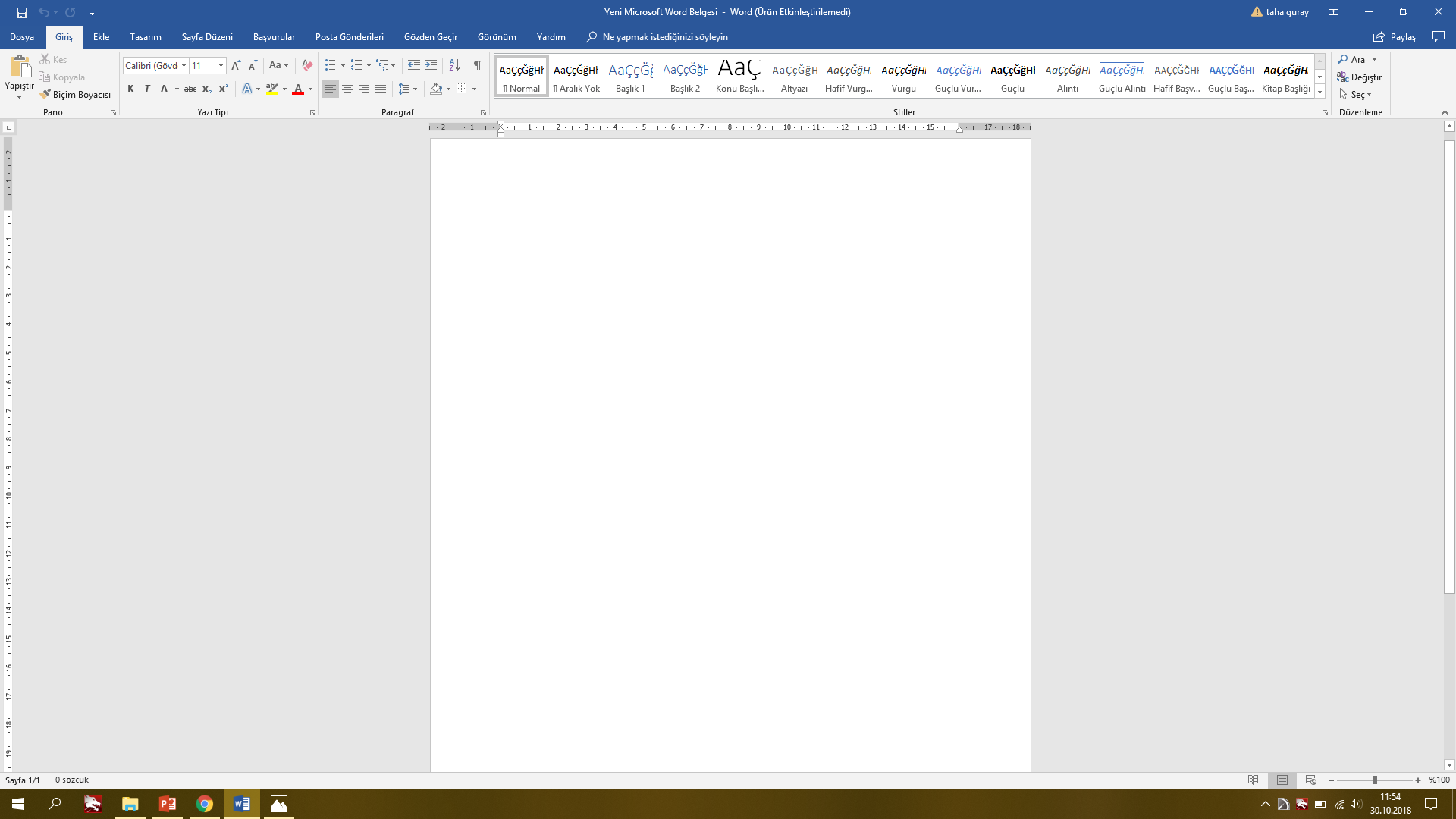 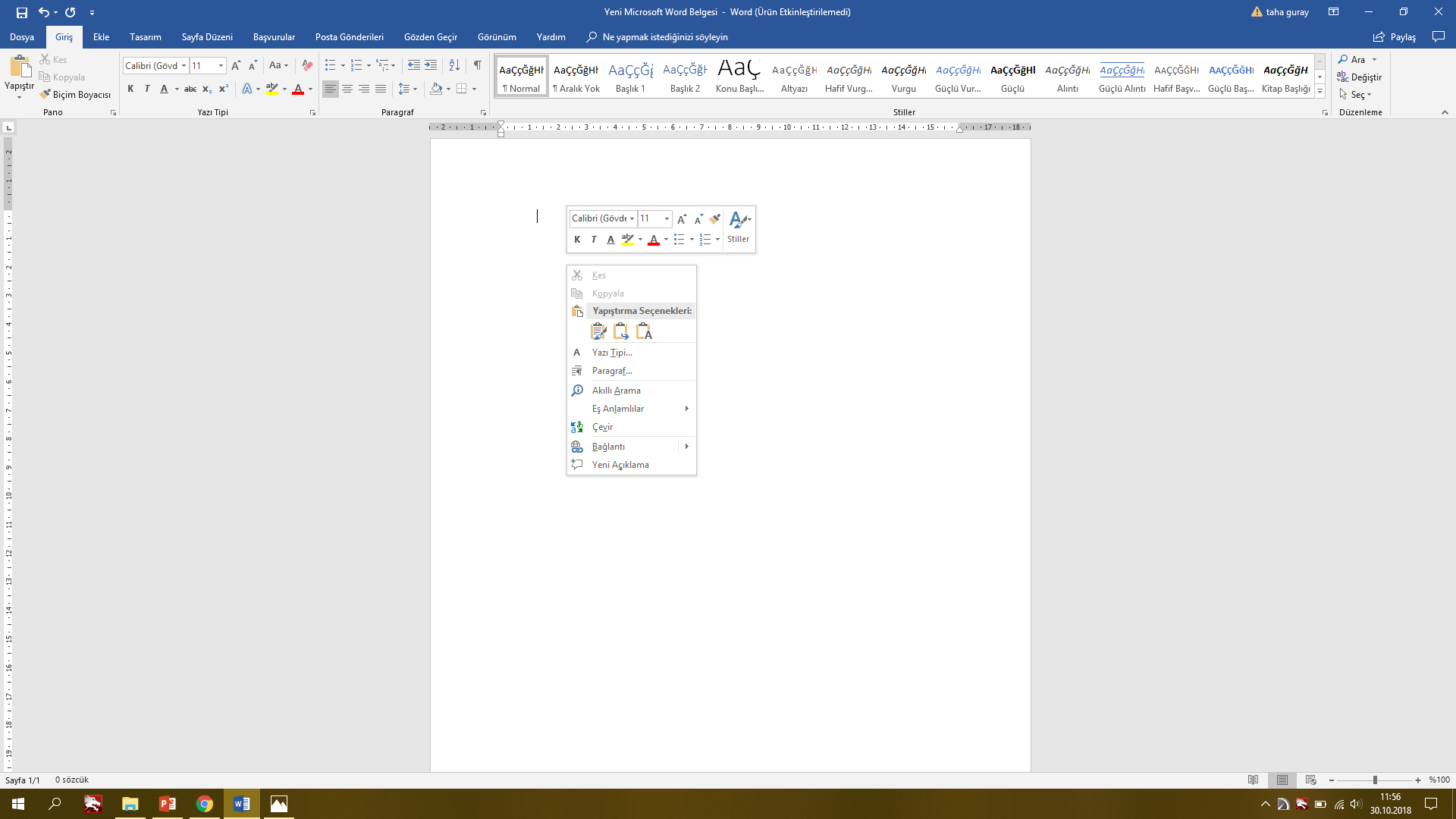 Belge içinde veya belgeler arasında taşıma yapmak için ise yukarıdaki adımları Kopyala yerine Kes özelliği ile uygulayabilirsiniz. Kes işleminin klavye kısayolu ise CTRL ve X tuşlarıdır.
YAPIŞTIRMA SEÇENEKLERİ
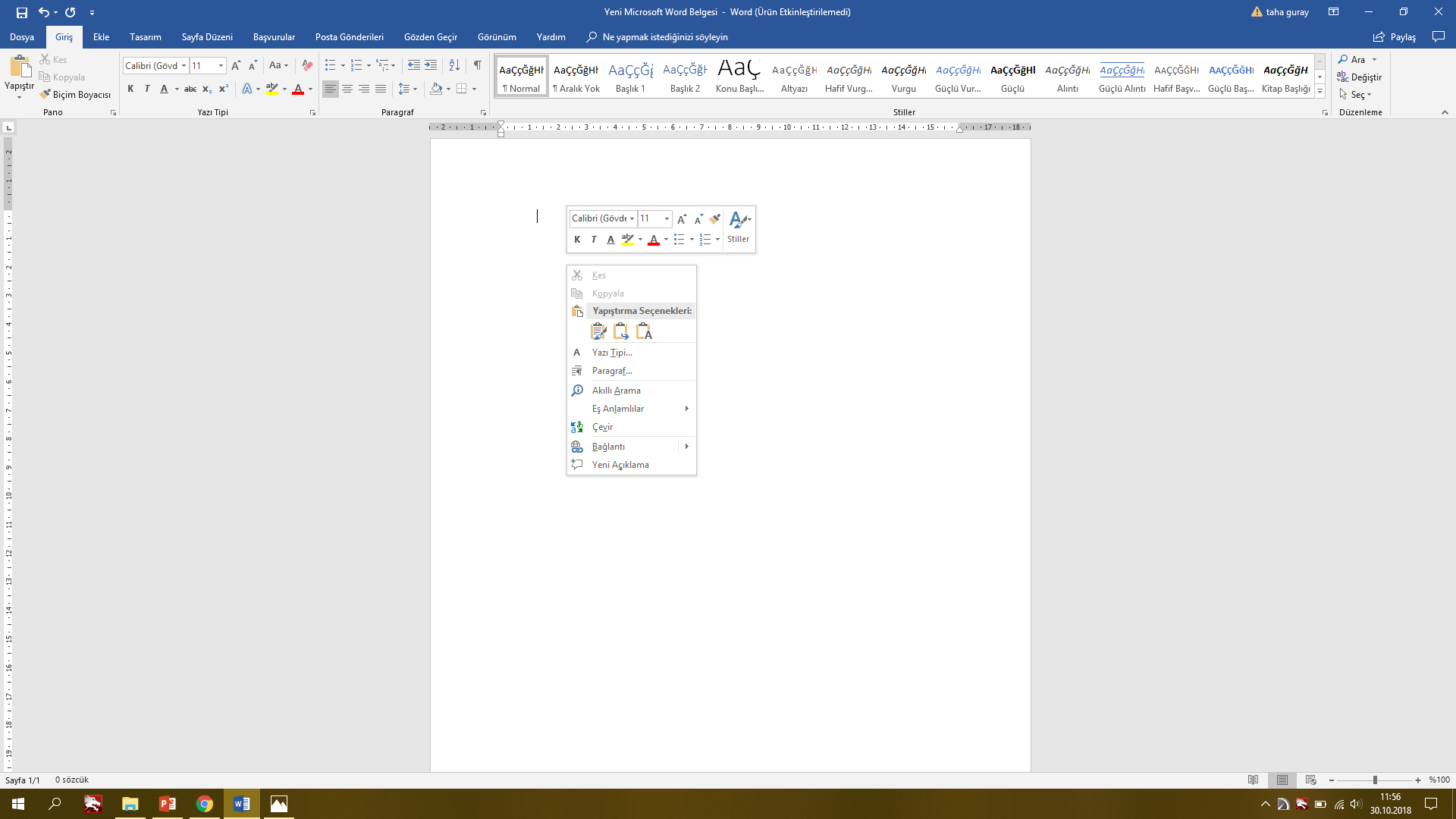 Kopyaladığınız veya kestiğiniz bir bölümü yapıştırma sırasında biçimlendirebilirsiniz. Giriş sekmesindeki Yapıştır düğmesinin altındaki küçük oka tıkladığınızda Yapıştırma Seçenekleri menüsü açılacaktır. Bu menüye yapıştırma işlemini yaptıktan sonra yapıştırdığınız bölümün yakınında ortaya çıkan  		simgesine tıklayarak da erişebilirsiniz. Bu menüde yer alan seçenekler kopyalamış olduğunuz bölüme göre farklılık göstermektedir. Metin kopyalama sırasında görülen seçenekler:
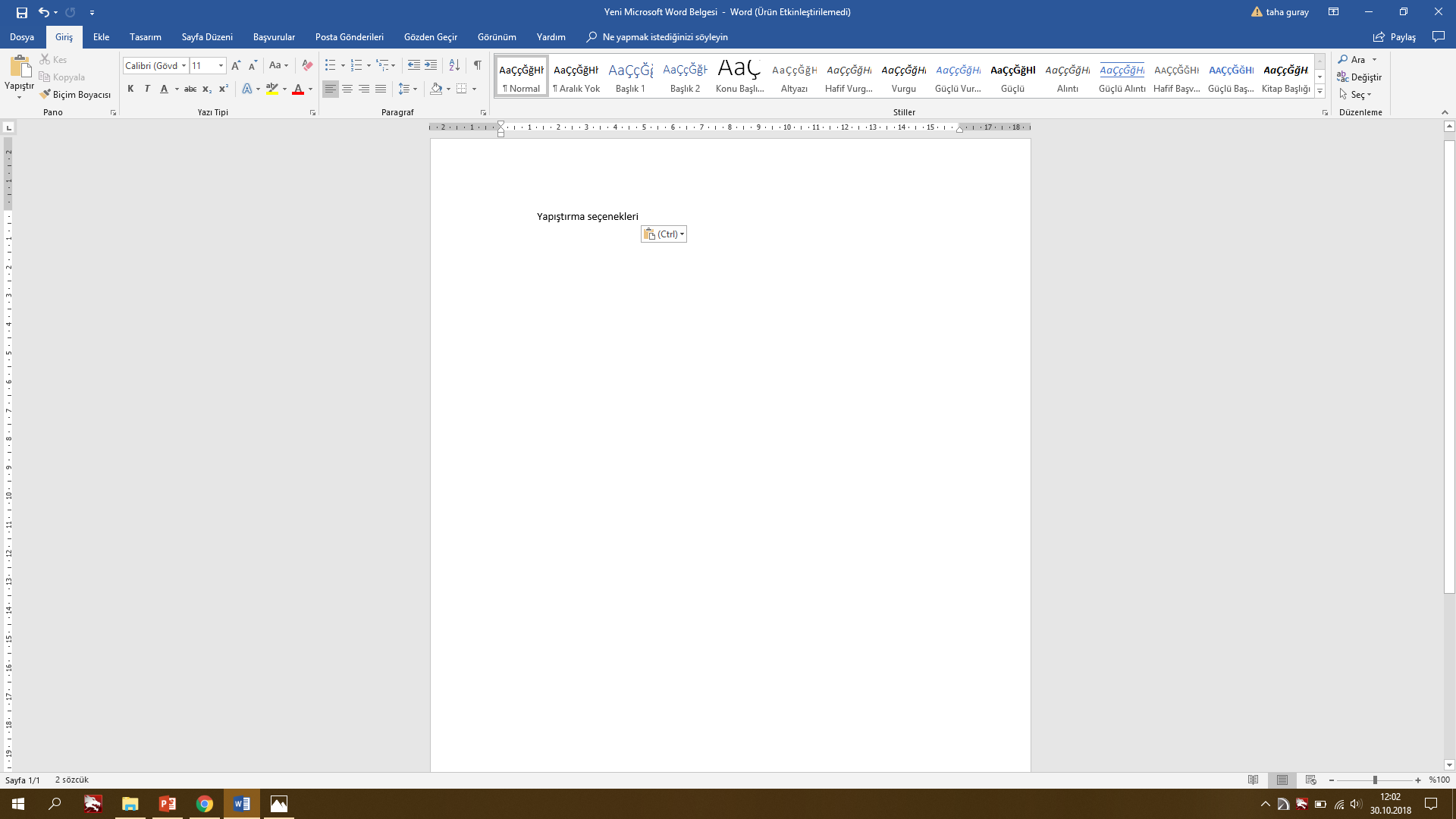 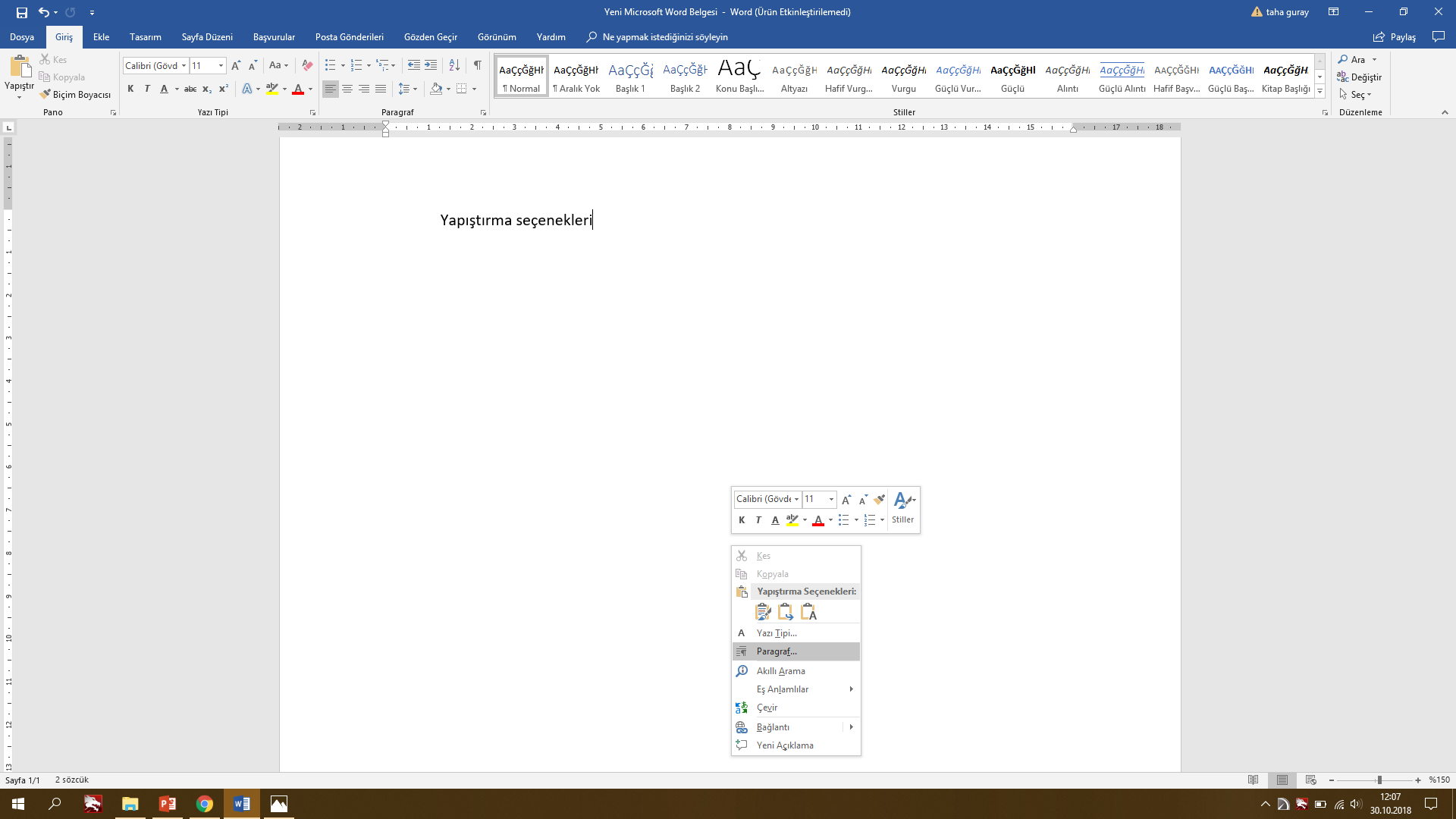 Kaynak Biçimlendirmesini Koru: Bu seçenek özgün metnin görünümünü korur.
 Biçimlendirmeyi Birleştir: Bu seçenek, çevreleyen metinle eşleşecek biçimde biçimlendirmeyi değiştirir.
 Yalnızca Metni Koru: Bu seçenek metindeki özgün biçimlendirmenin tümünü kaldır
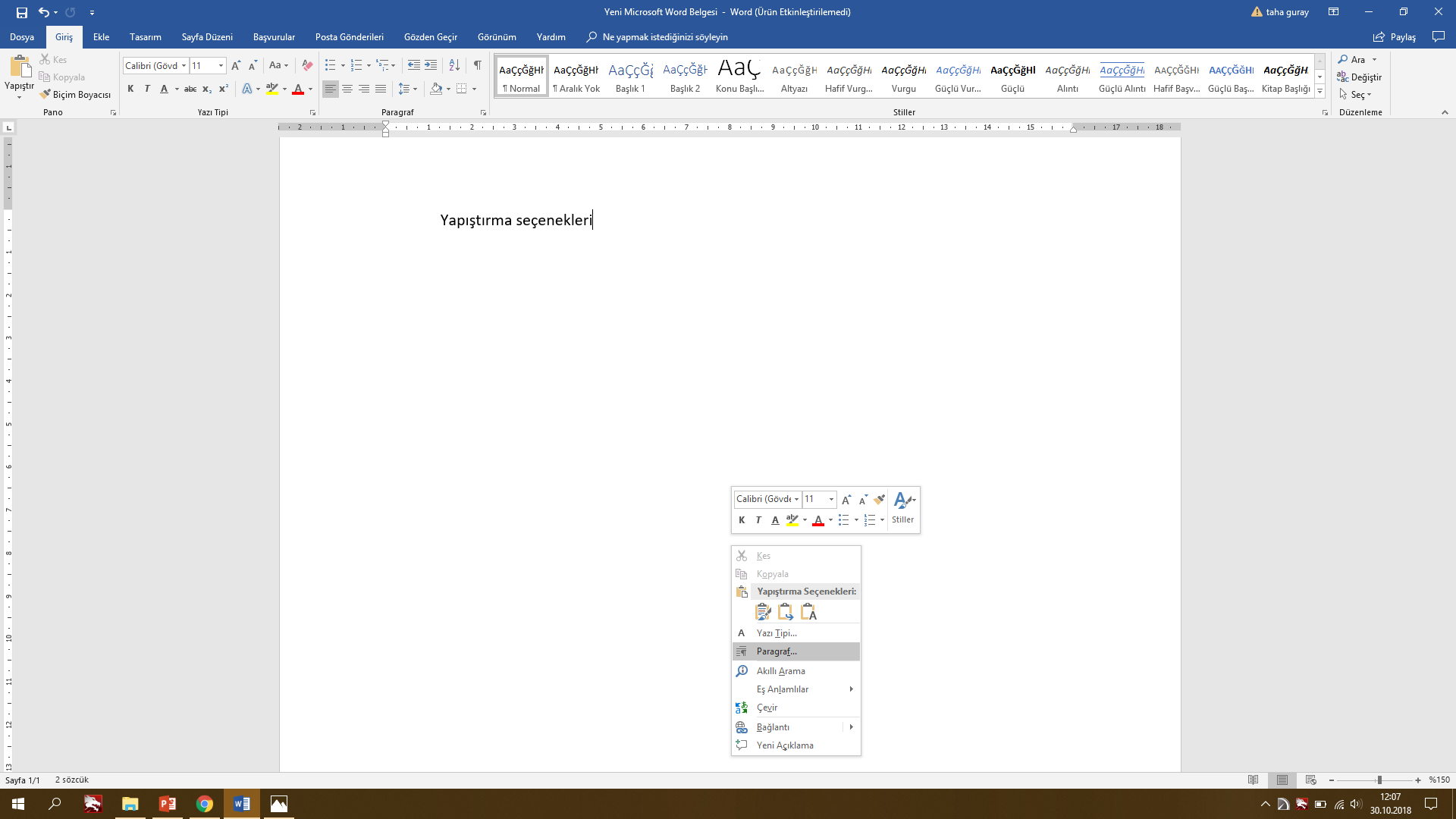 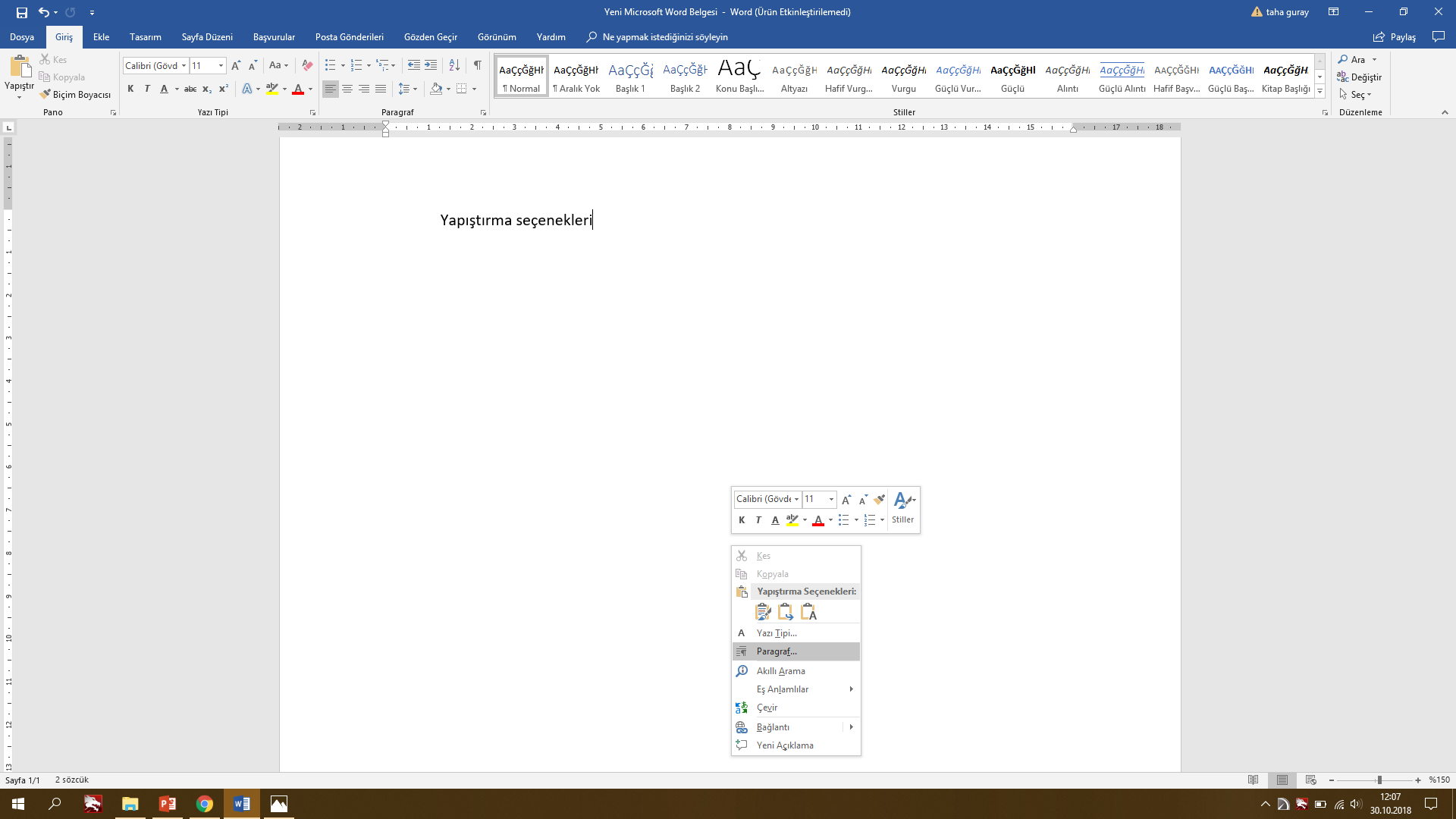 GERİ ALMA VE YENİLEME
Yaptığınız işlemleri geri almak için Hızlı Erişim Çubuğunda yer alan Geri Al düğmesini kullanabilirsiniz. Geri Al düğmesinin yanındaki oka tıklayarak birkaç işlemi aynı anda da geri alabilirsiniz. Belgeyi kaydetme gibi Dosya sekmesinden gerçekleştirilen bazı işlemler geri alınamaz. Geri alma işleminin 2 klavye kısayol vardır: 
CTRL ve Z tuşları 
 F2 fonksiyon tuşu 

Geri aldığınız işlemleri yenilemek için ise Hızlı Erişim Çubuğunda yer alan Yenile 	  düğmesini kullanabilirsiniz.
 Yenileme işleminin 2 klavye kısayol vardır:
 1. CTRL ve Y tuşları 
2. F3 fonksiyon tuşu
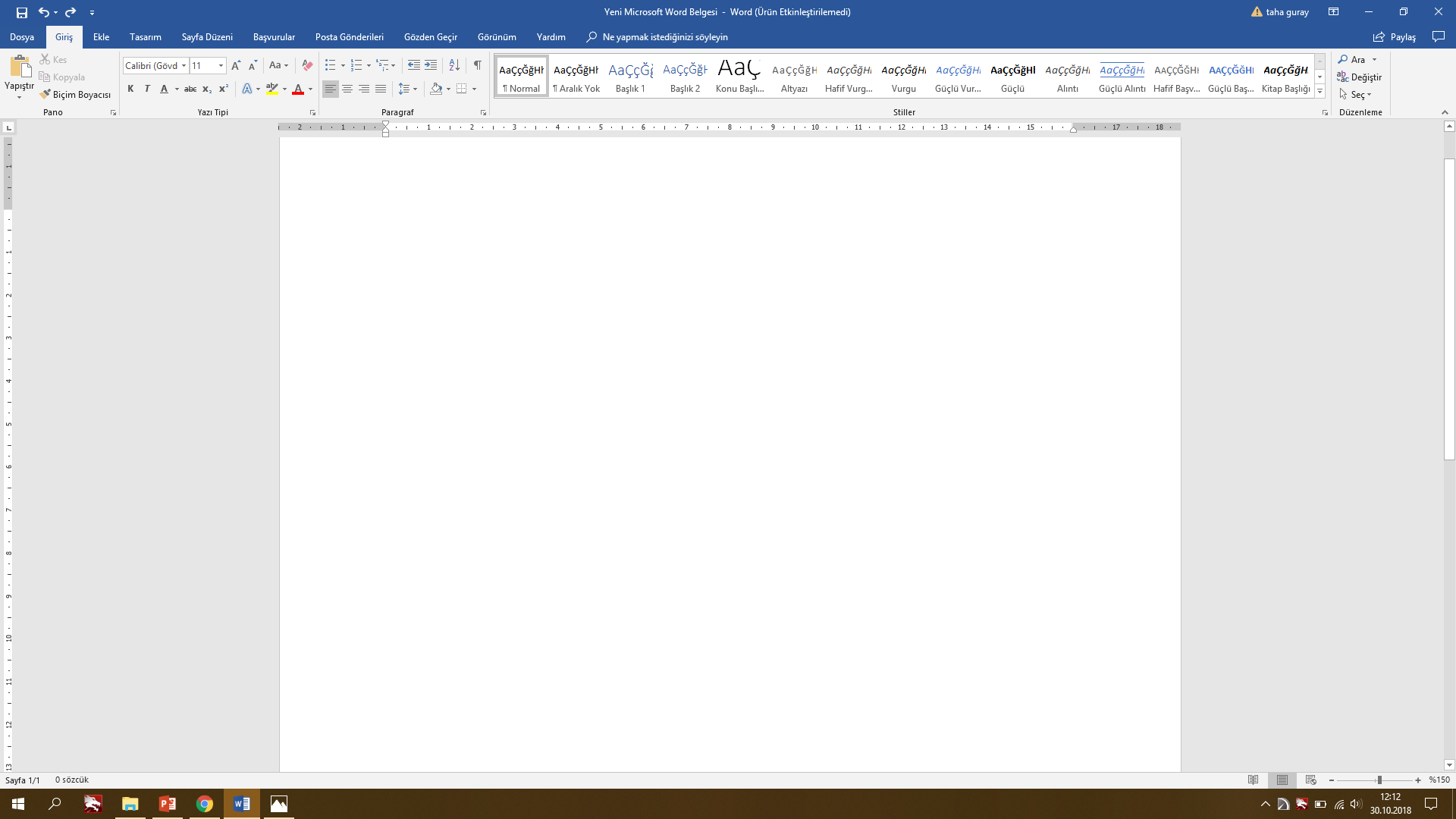 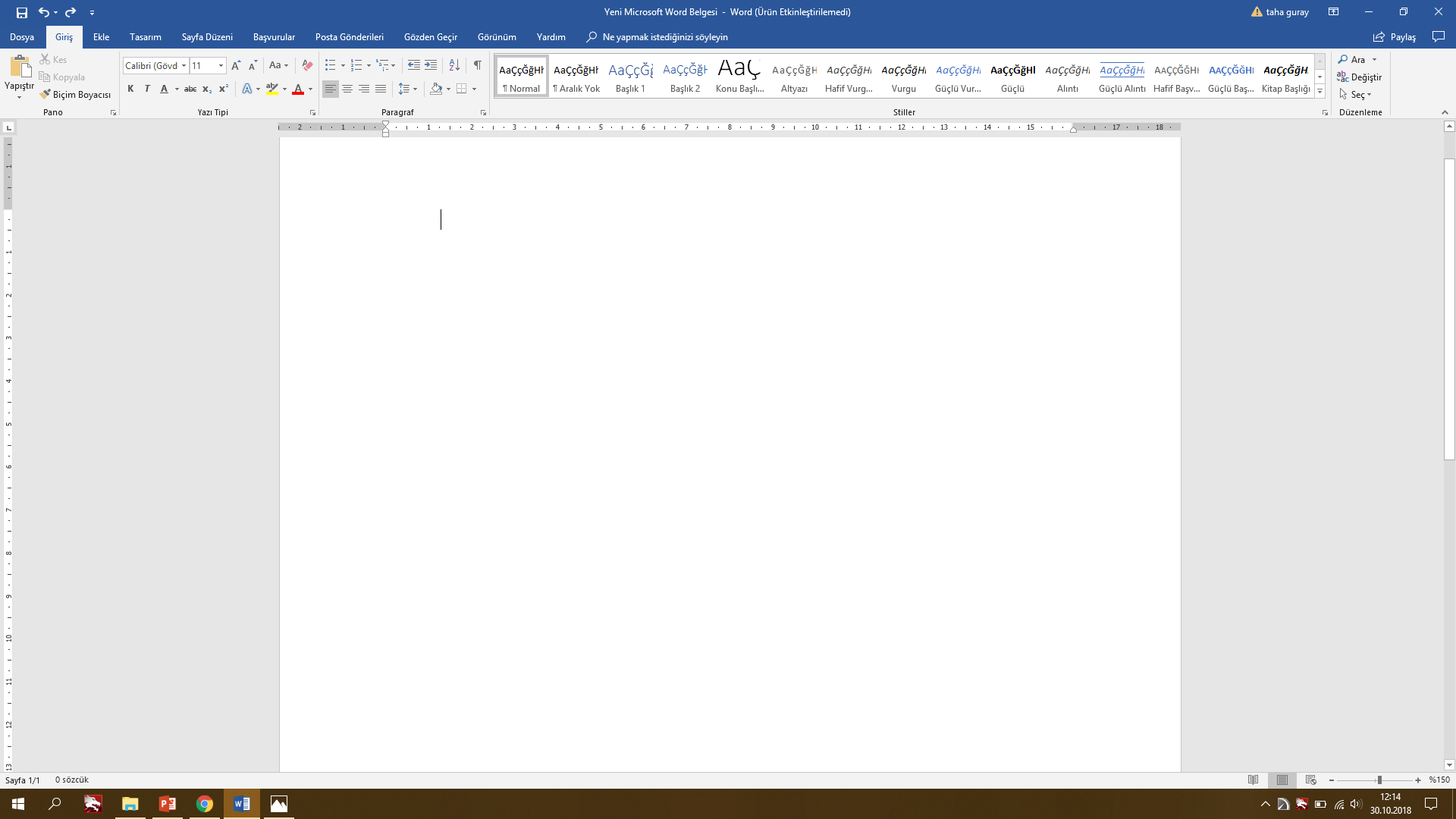 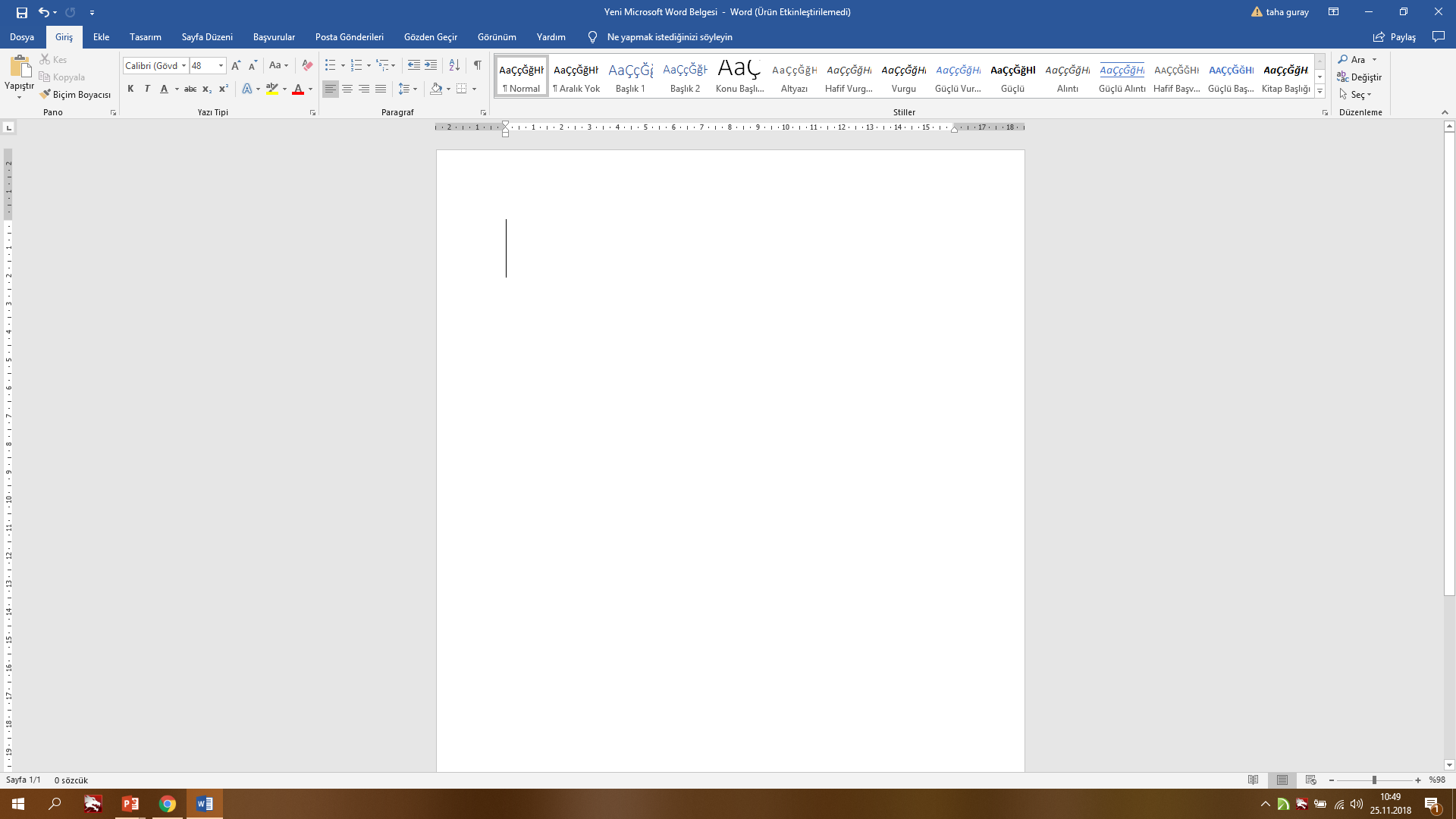 Word programında yazı yazabilmek için imlecin yanıp söndüğünü görmemiz gerekir.
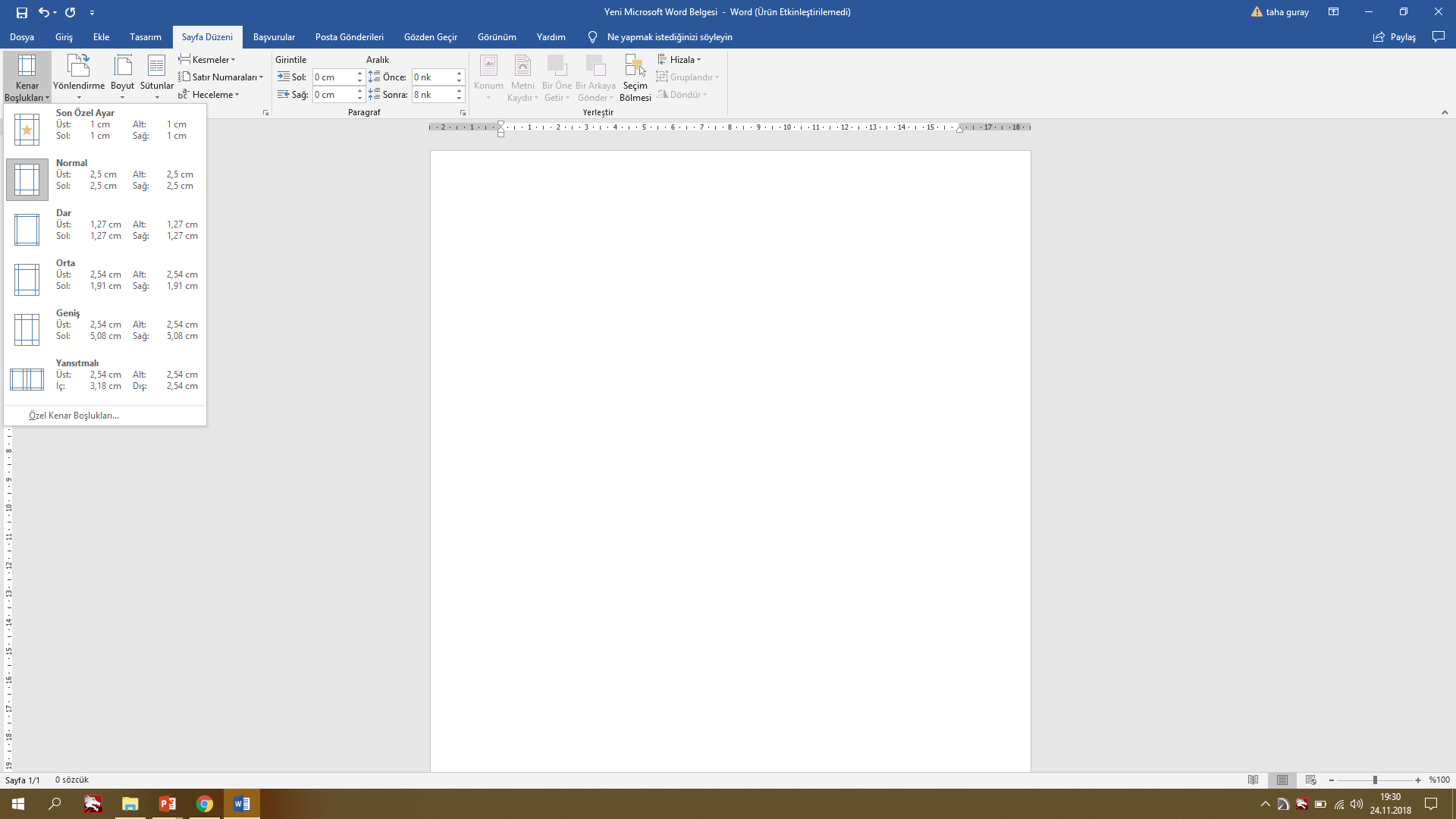 KENAR BOŞLUKLARI:
Sayfada yazı yazarken  üstten, alttan, soldan ve sağdan bırakılacak olan boşluklar bu komut ile ayarlanabilir.
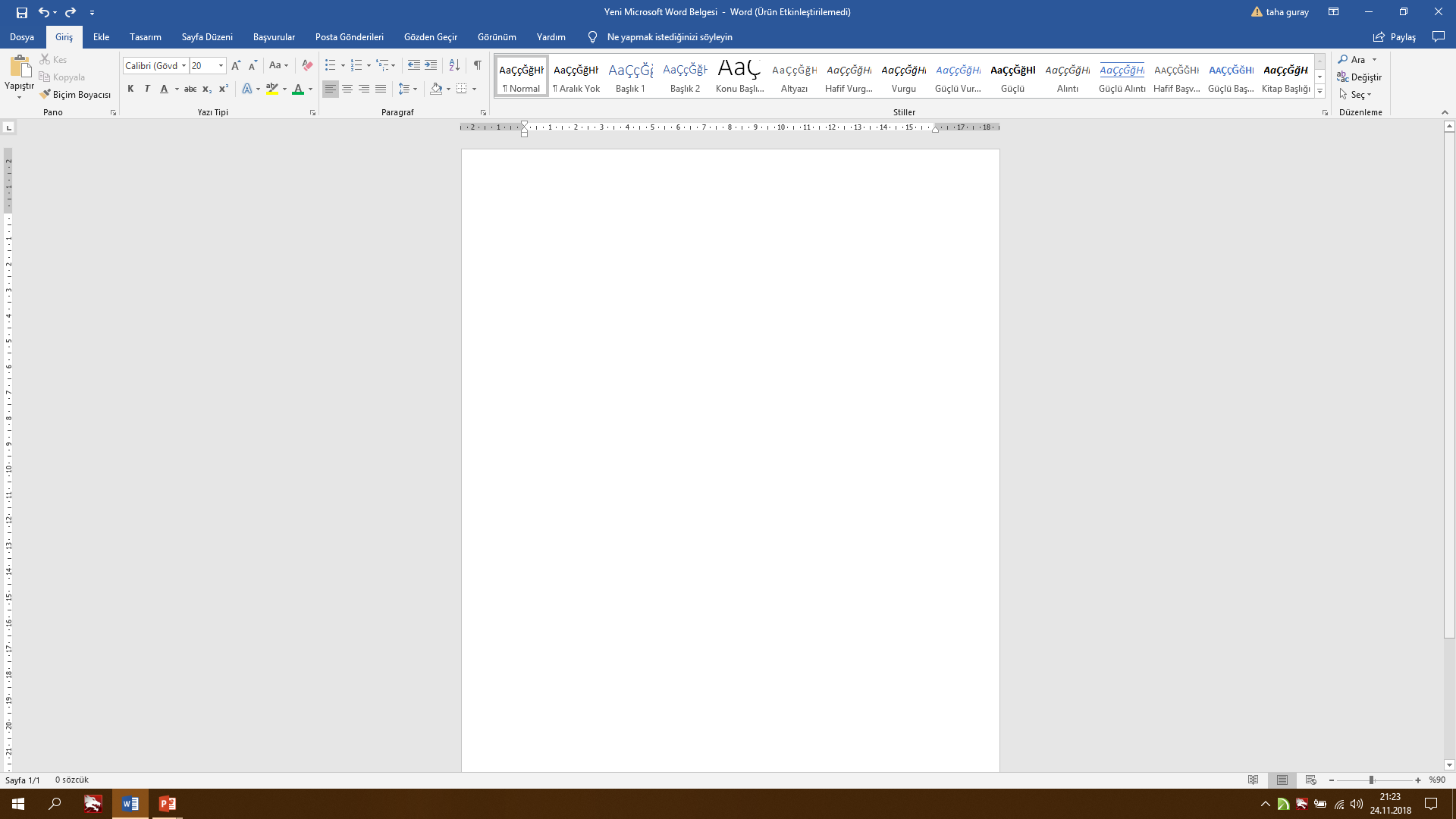 Seçili olan metnin yazı tipi, boyutu ve rengini; buradaki hazır stillerden birini seçerek benzetebiliriz.
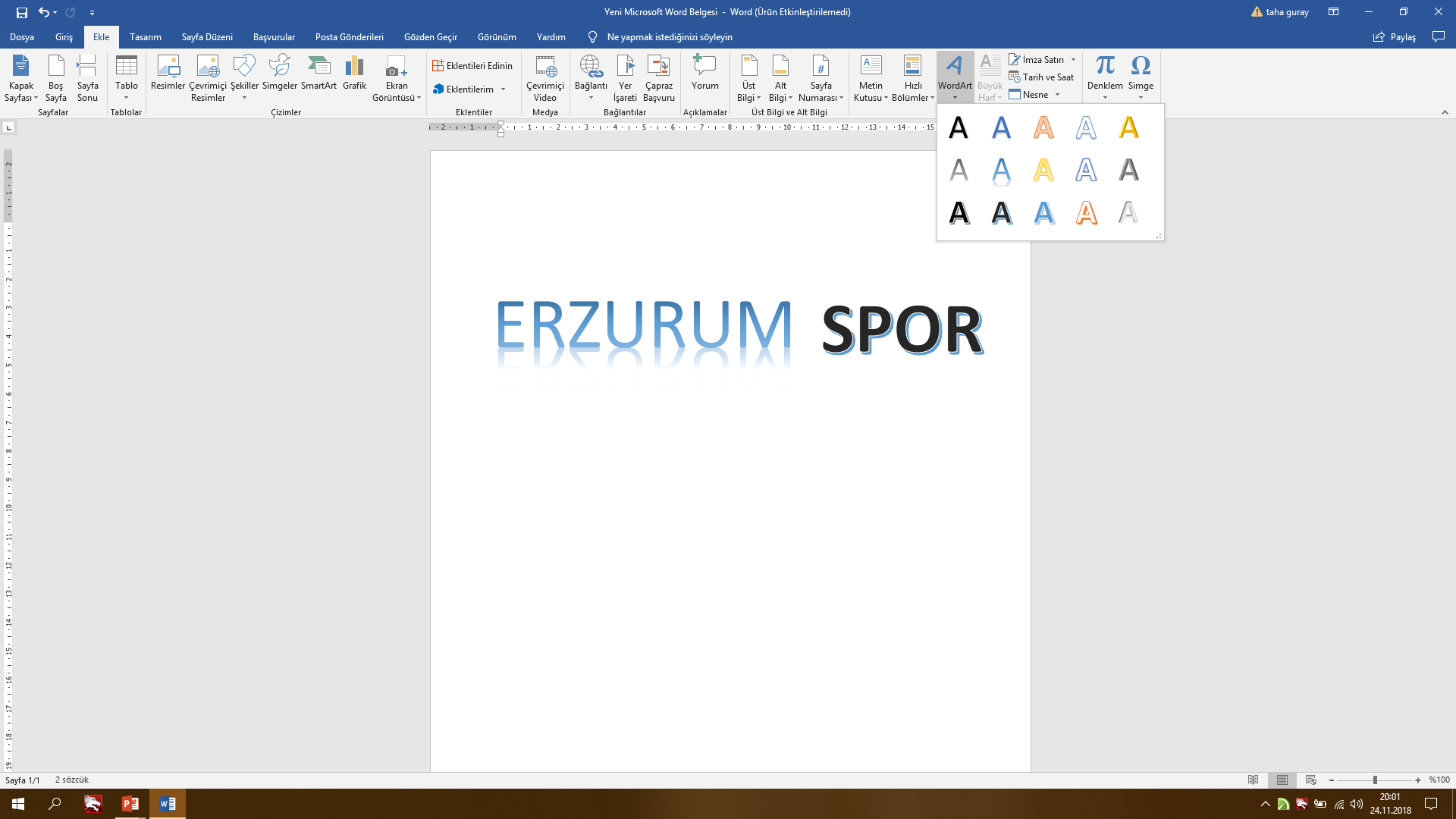 Sayfaya 3 boyutlu yazı ekleyebiliriz.
WORDART EKLEMEK:
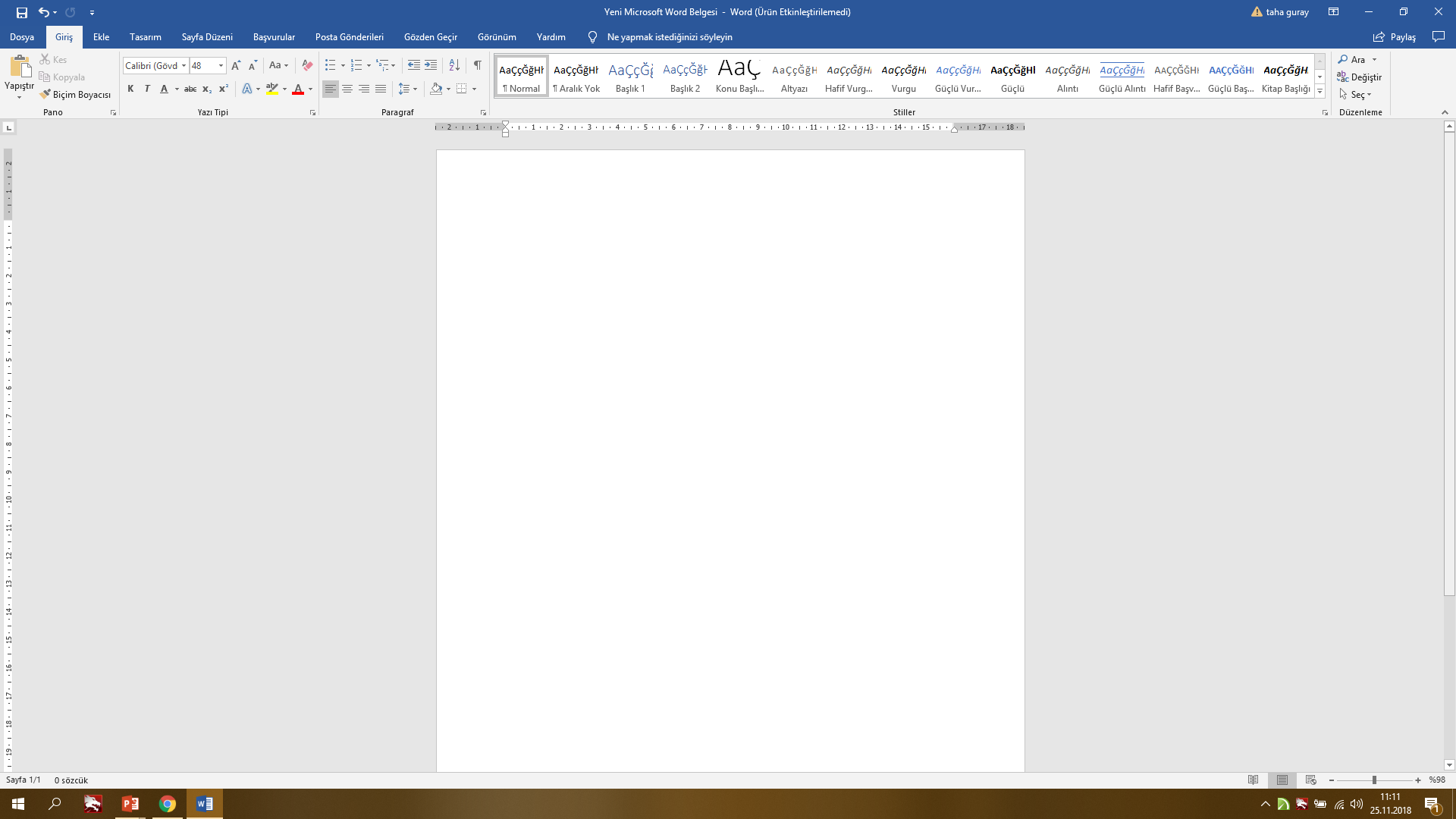 WEB DÜZENİ:WORDÜ WEB DÜZENİNE ALIR
WORD SAYFASINI YAKINLAŞTIRIP UZAKLAŞMASINI SAĞLAR
YAZDIRMA DÜZENİ:KLASİK WORD SAYFASI
OKUMA MODU:WORDÜ OKUMA MODUNA GEÇİRİR.
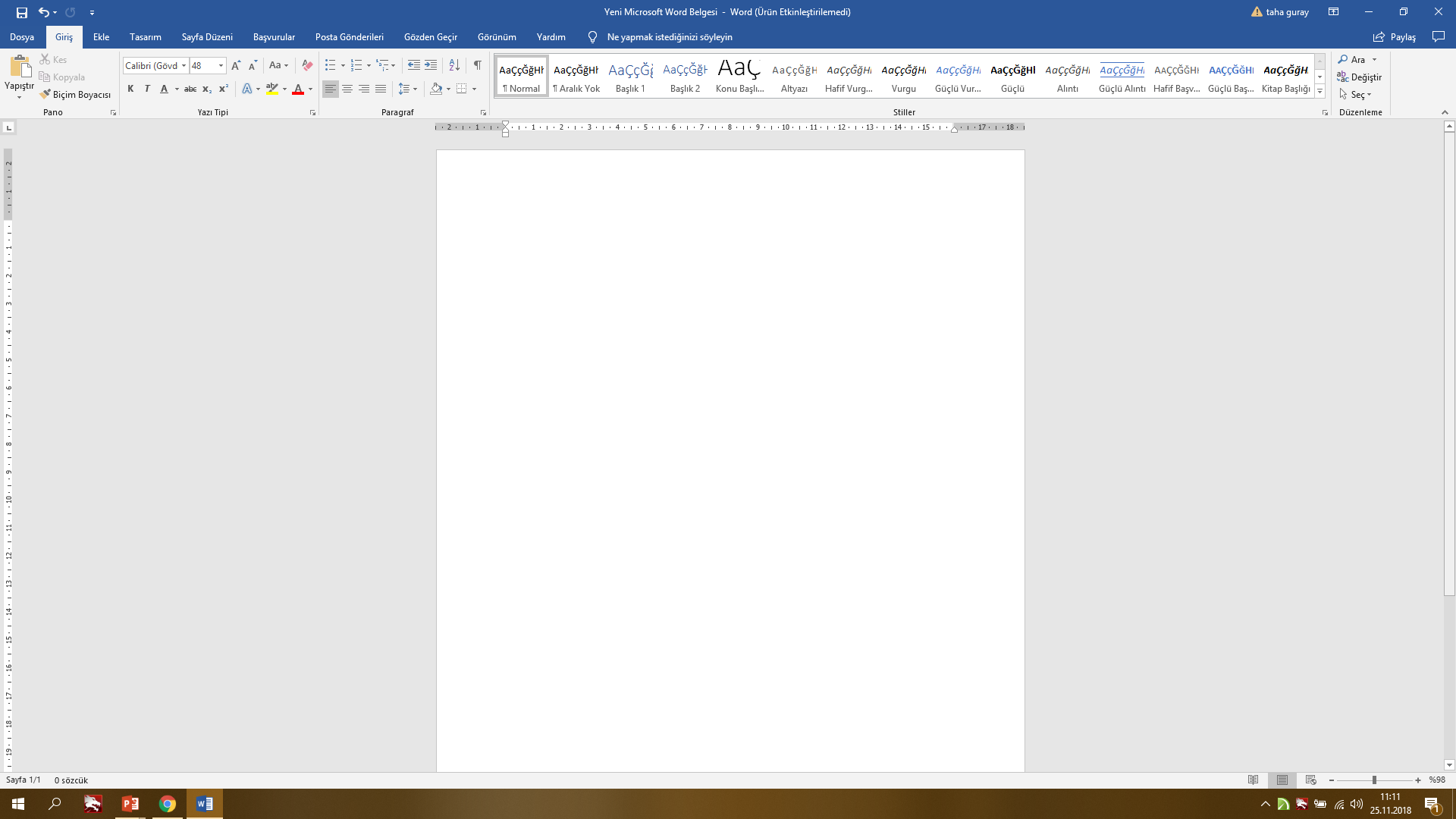 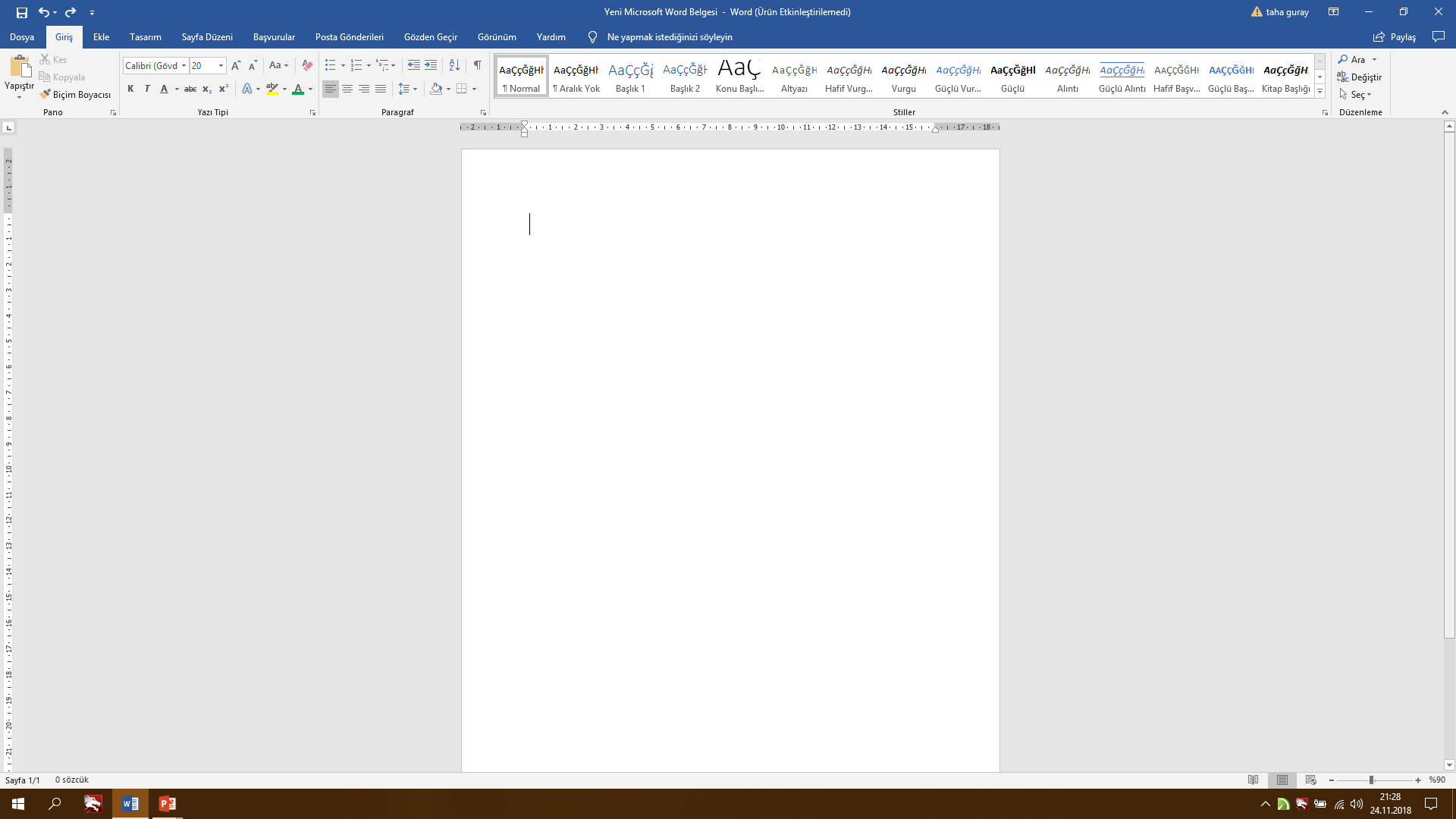 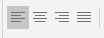 Seçili olan metni sayfaya eşit sığdırır
Seçili olan metni satırın sağına dayar.
Seçili olan metni satırın soluna dayar.
Seçili olan metni satırın ortasına konumlar.
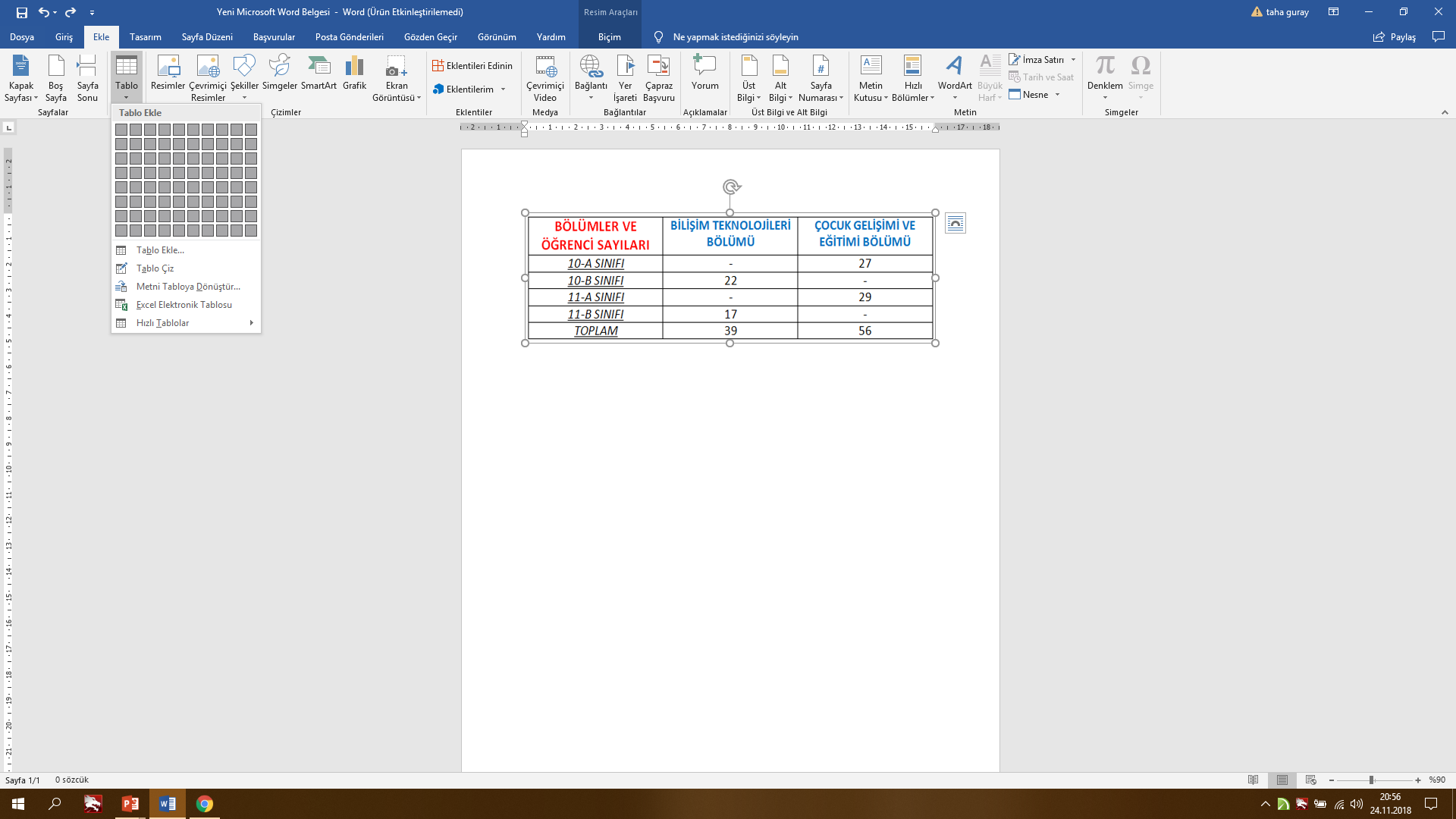 1
2
Sayfaya şekildeki gibi tablo ekleyip hücrelere bilgileri yazın.
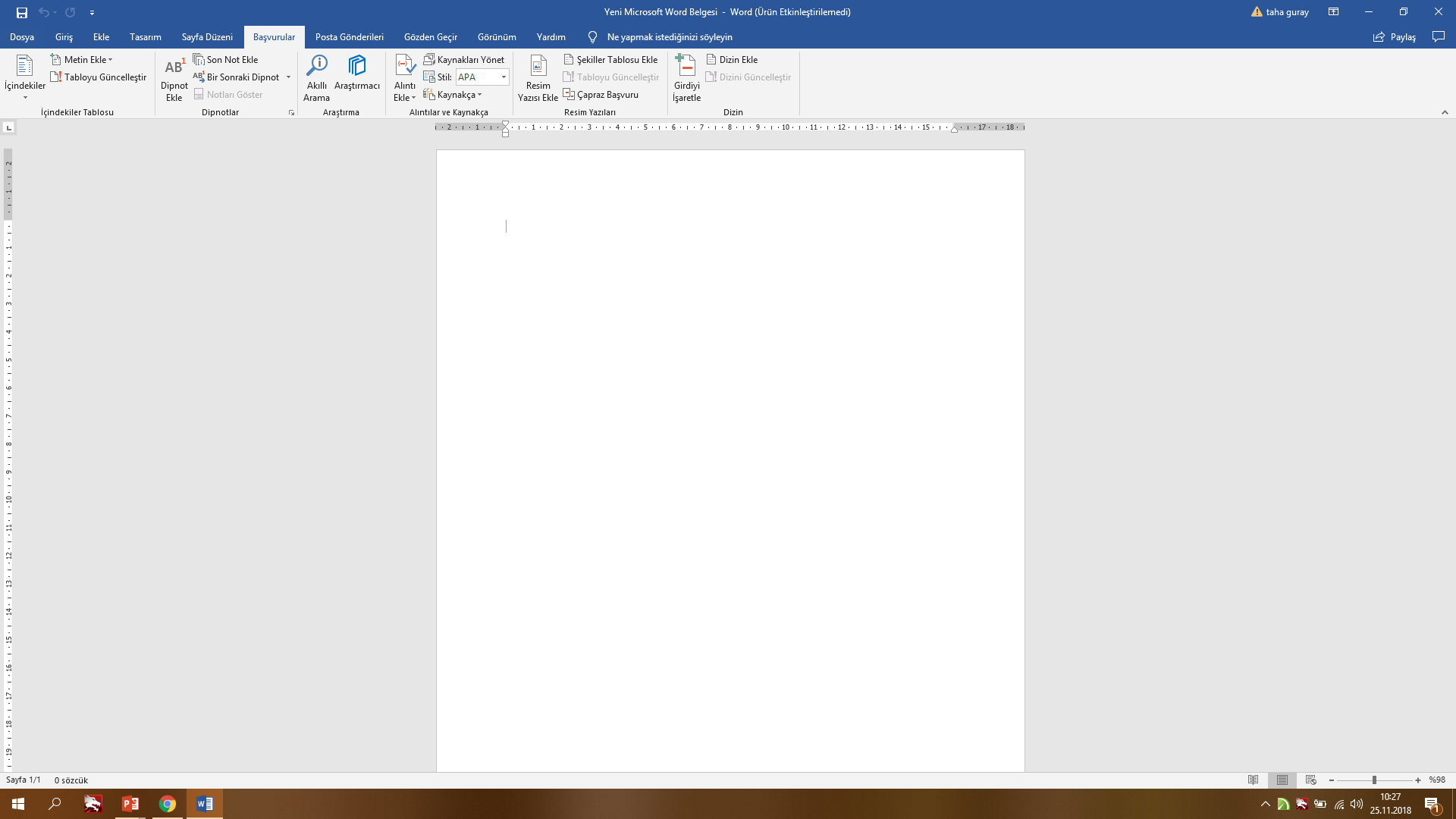 Alıntılar ve Kaynakça Buradan Düzenlenir(Örnek Tez, Makale vb.)
Sayfanın Alt Bölümüne, belgenizdeki bir ögeyle ilgili daha fazla bilgi ekleyin
İçindekiler tablosu ekleyerek belgenizle ilgili genel bir bakış sağlayın
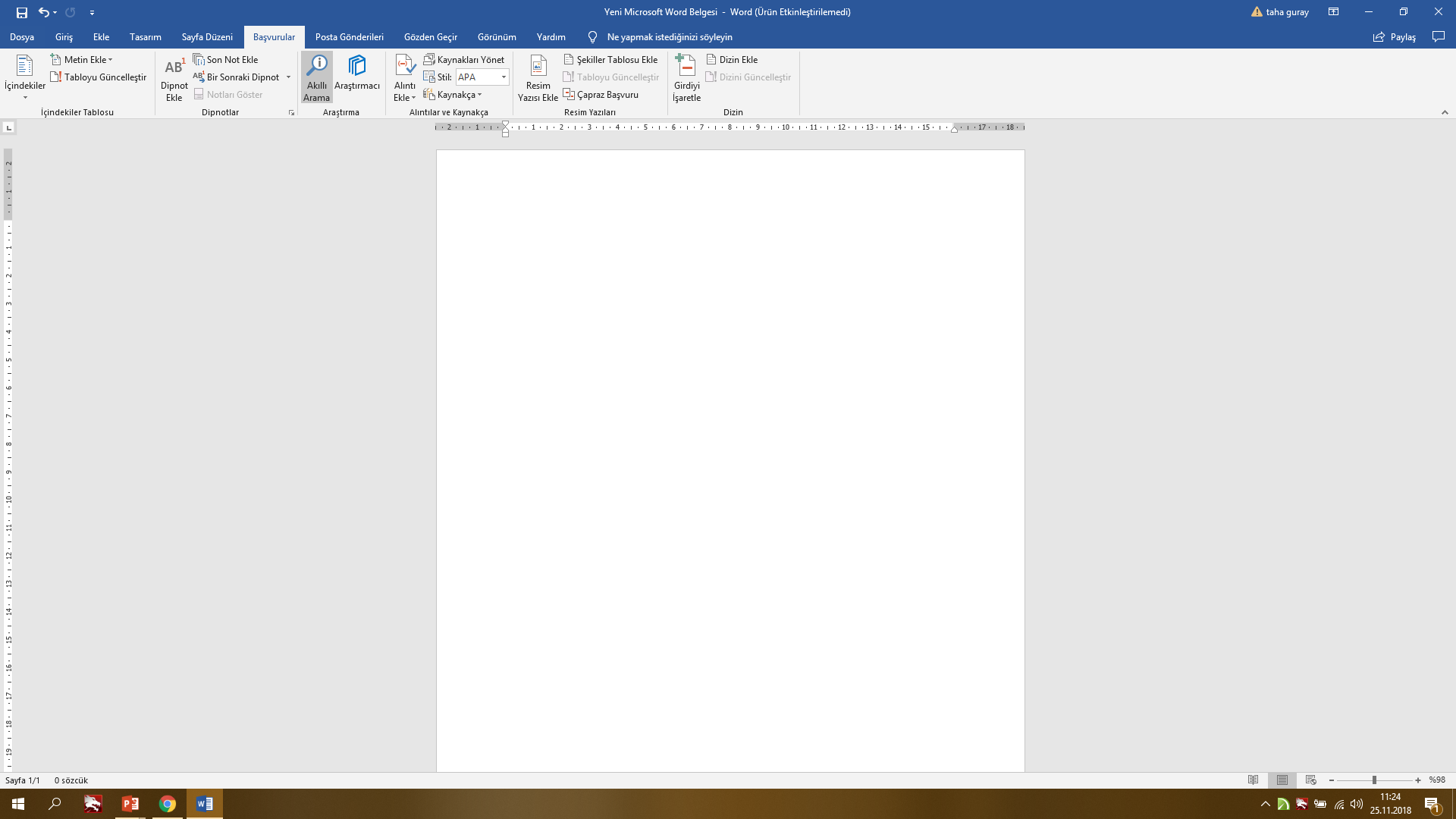 1
2
Bir sözcük veya tümcecik seçme ve akıllı arama başlatmak, Bing, daha fazla bilgi, tanımları, geçmiş ve bu sözcük veya tümceciği ilgili diğer kaynaklar gösterebilirsiniz.
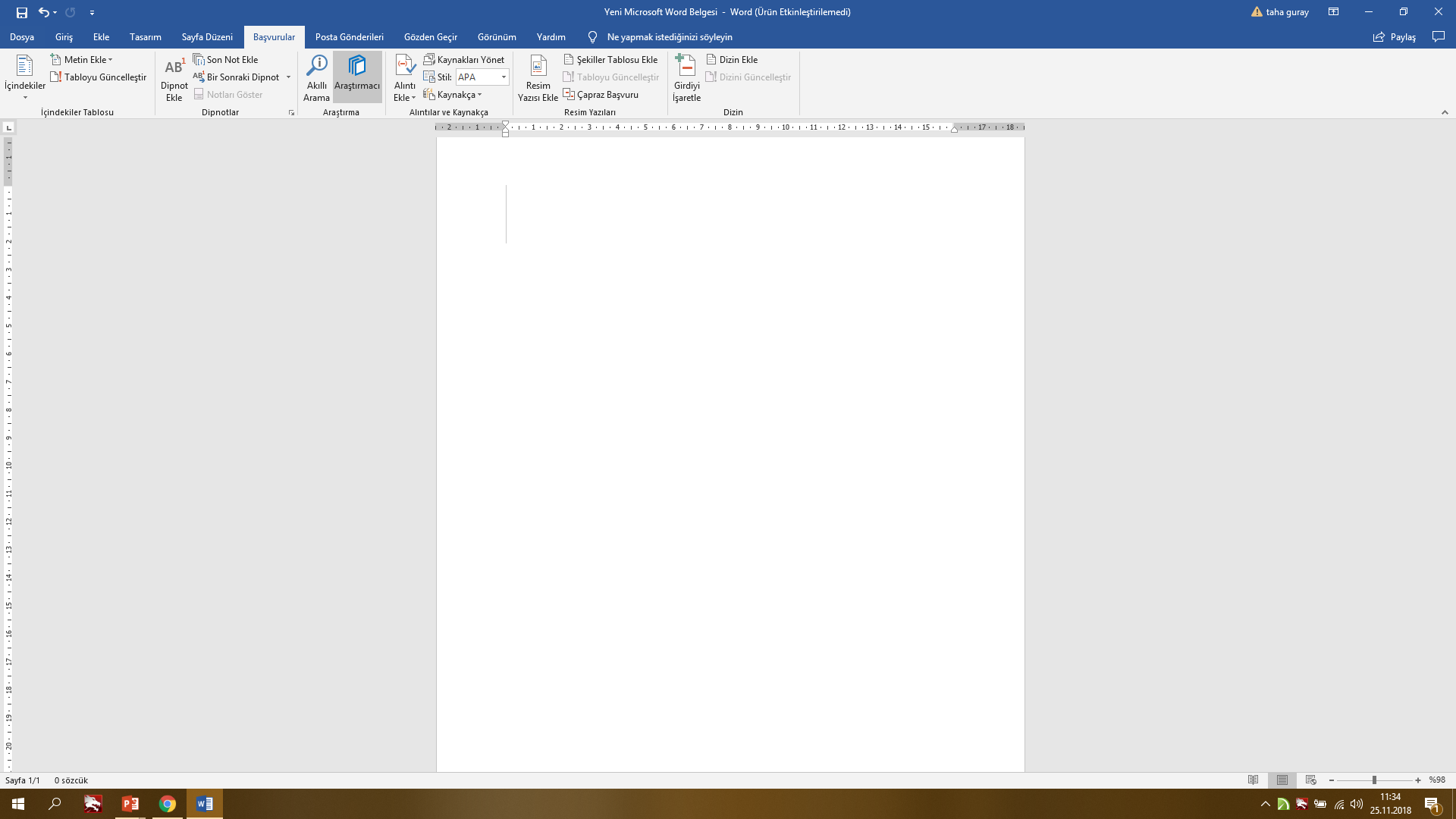 Alıntıları alıntı yapa bilen kaynak ve resimleri bulmanıza yardımcı olur
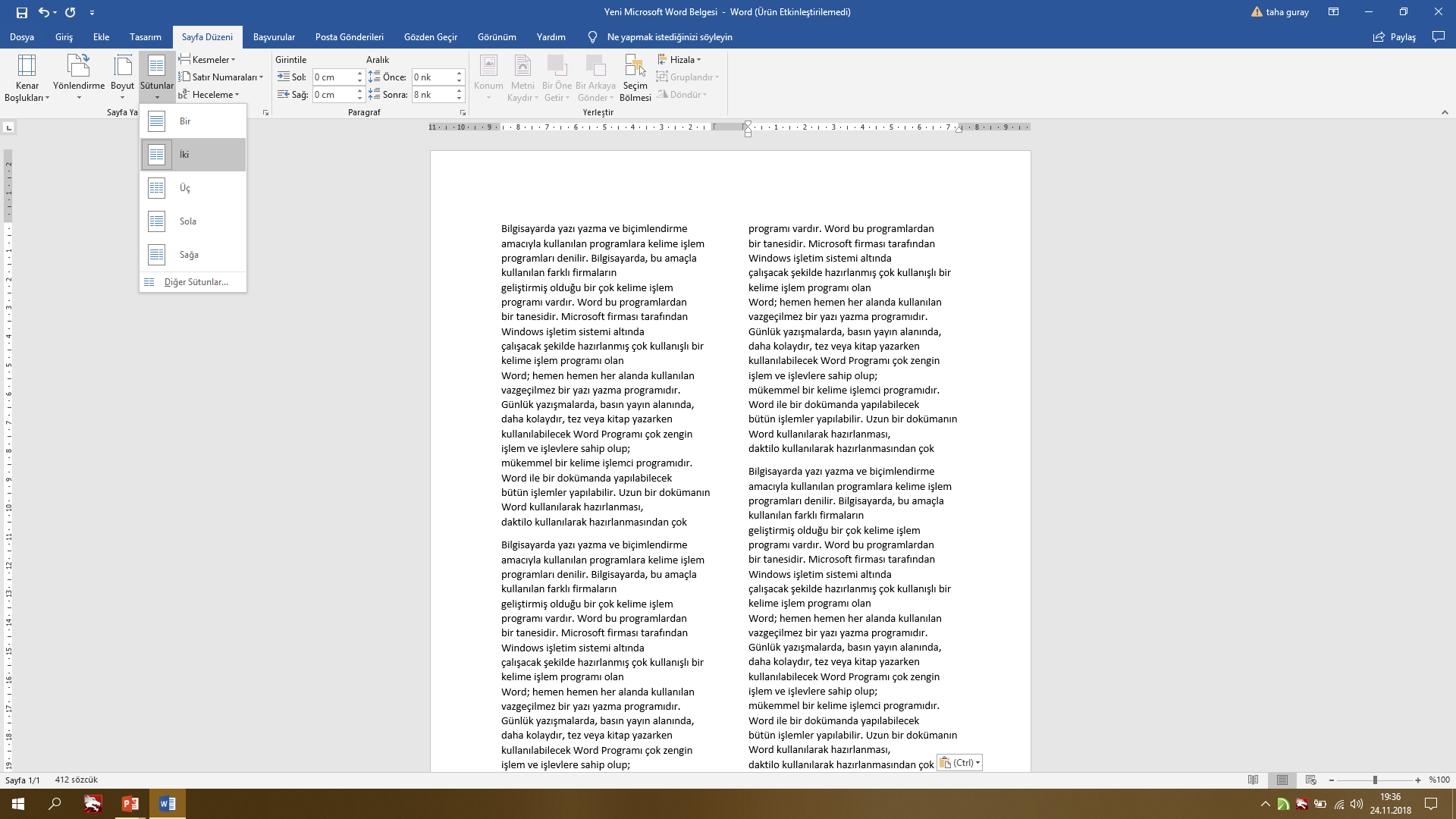 SÜTUNLAR KOMUTU:
Çalışma sayfasına bu komut ile birden fazla sütunda yazı yazılabilir.
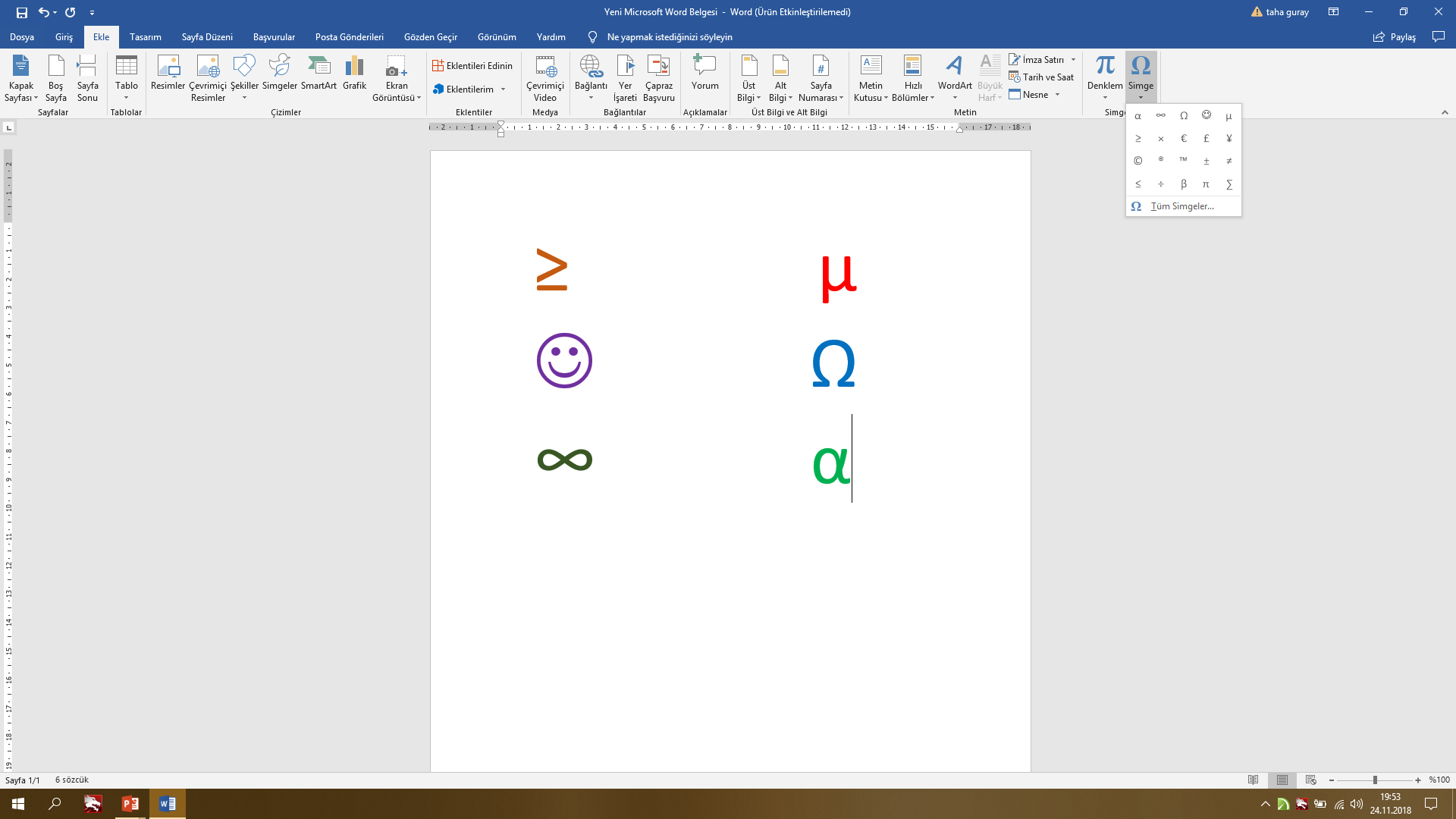 1
2
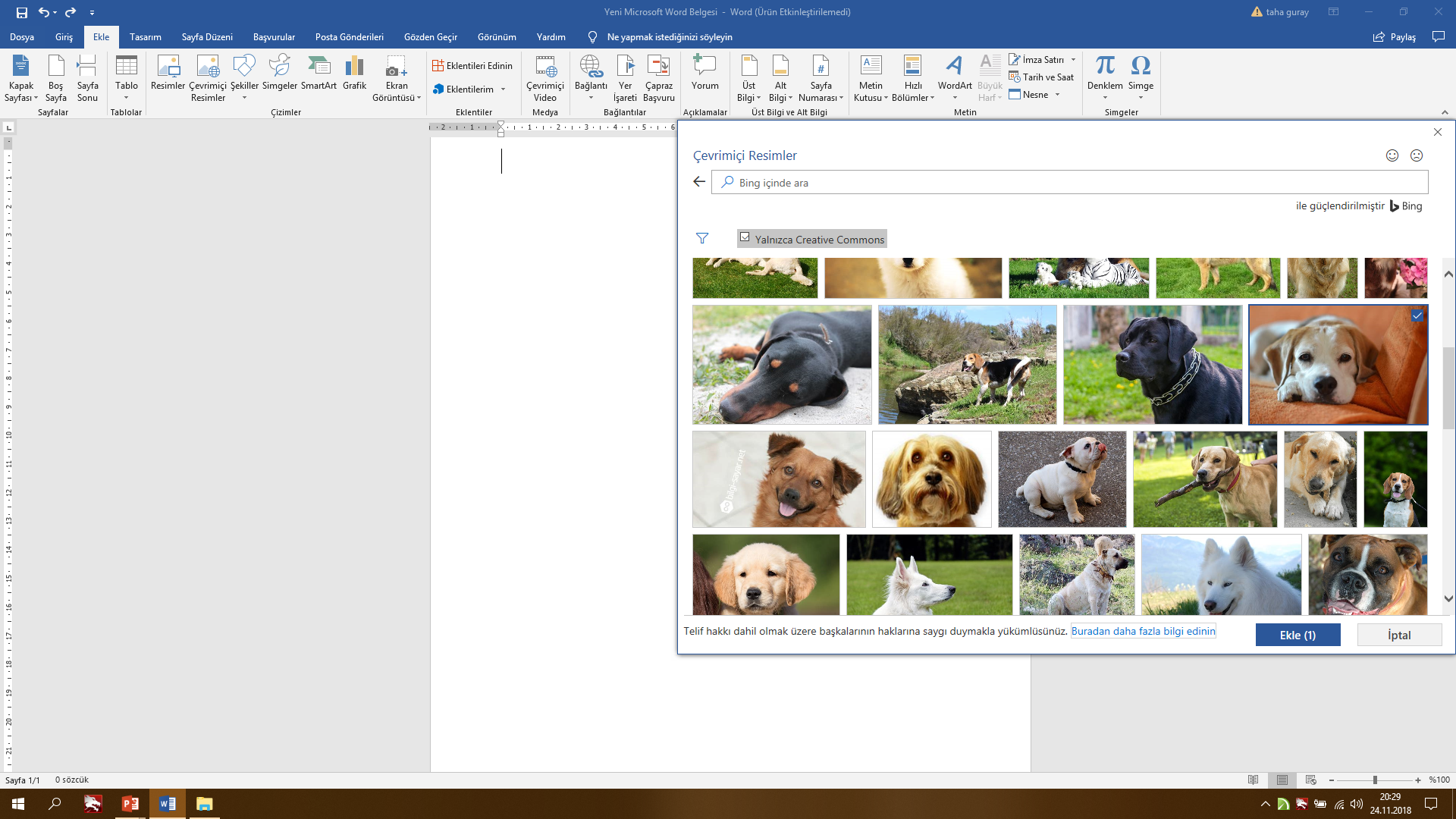 1
2
3
Çevrimiçi Resimler; sekmesinin içinde yer alan resimlerden ekleyebiliriz.
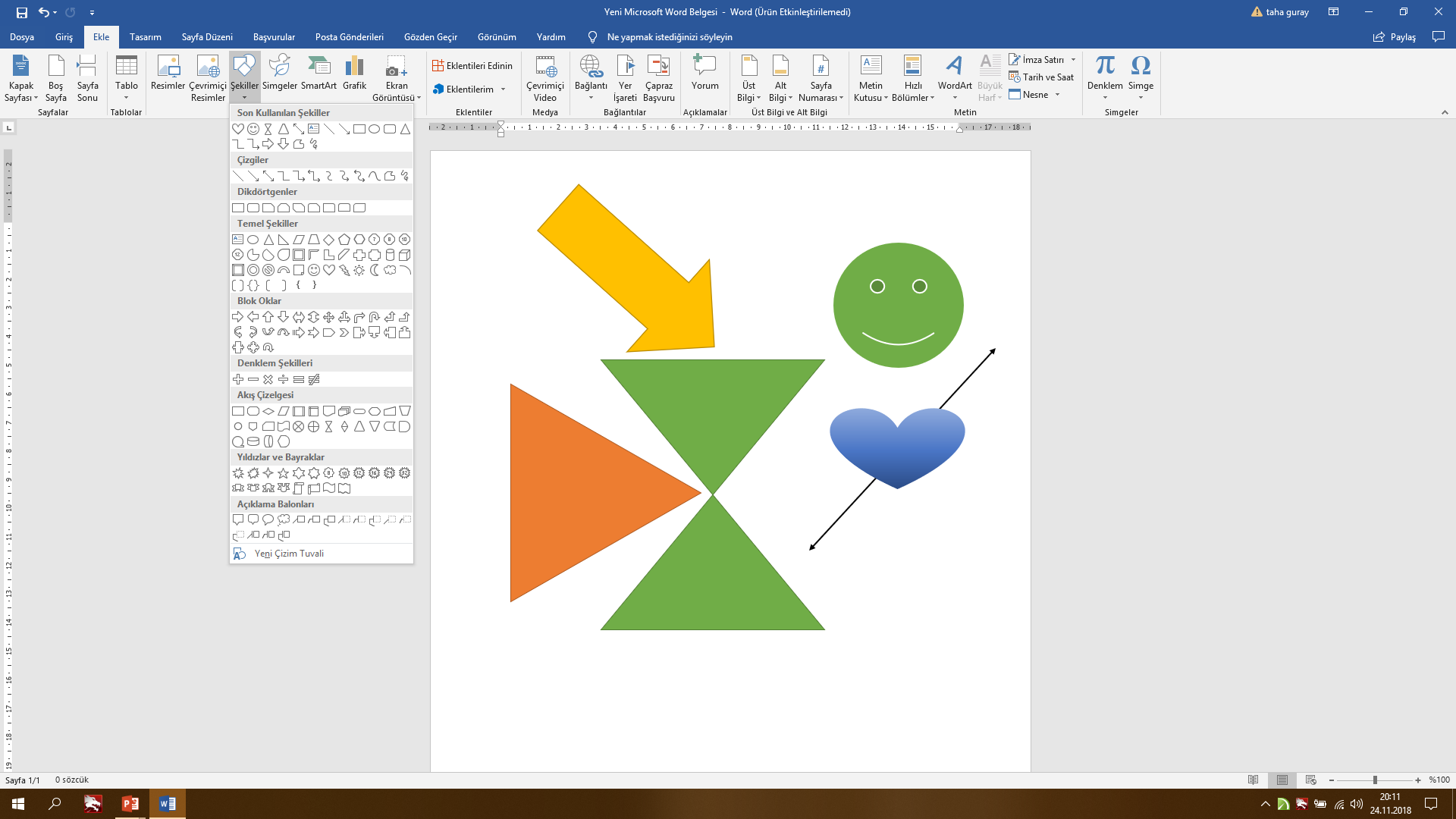 Sayfaya yukarıdaki şekilleri ekleyin.
ŞEKİL EKLEME UYGULAMASI:
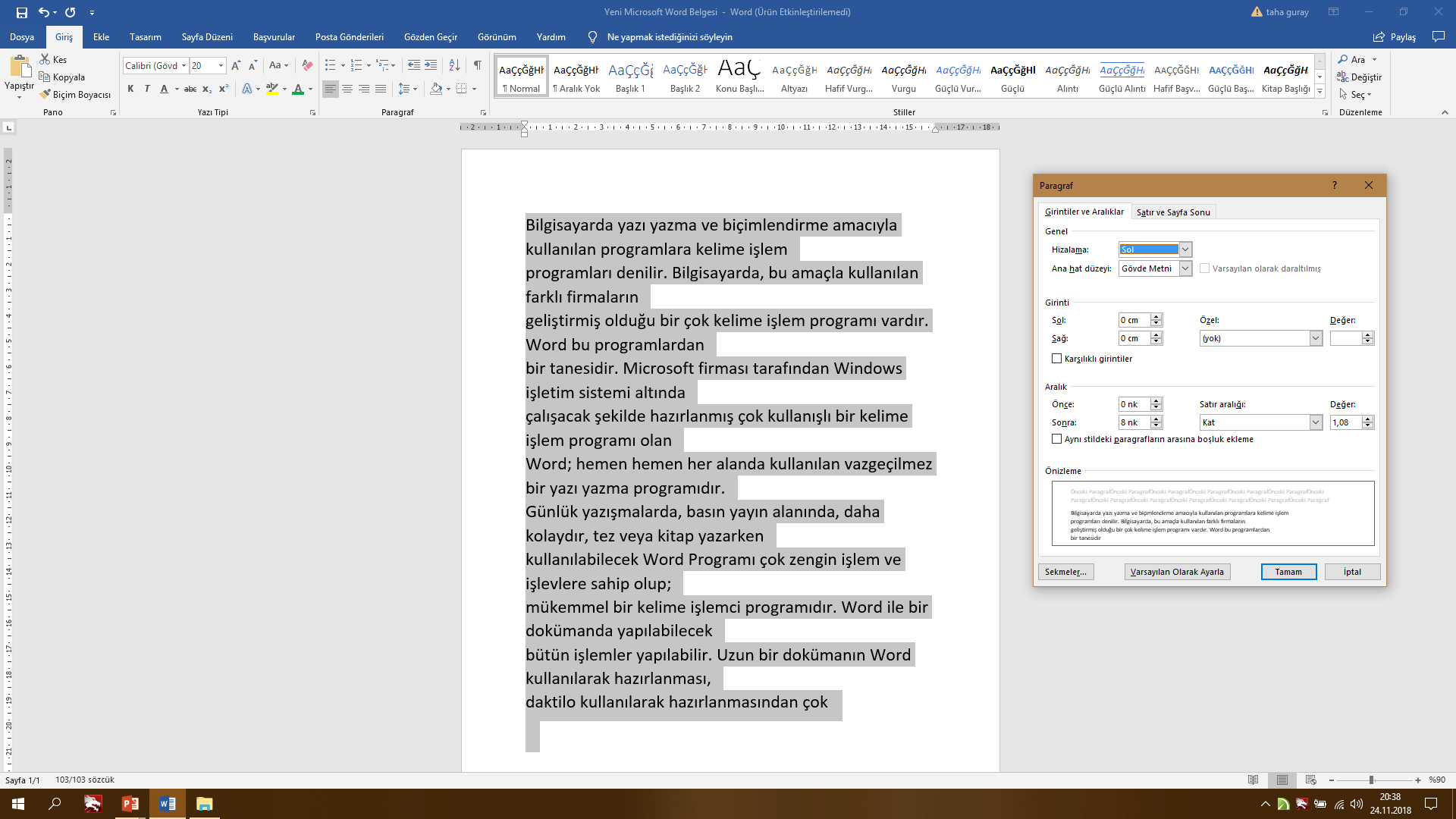 Paragraf  ayarlarına ,buraya tıklayarak ulaşılır
1
CTRL+Aile yazı seçilir
Girinti değiştirebilirsiniz; paragrafın sol veya sağ kenar boşluğundan uzaklığını — ve belgenizde aralığı. Ve kenar boşluğu içinde artırabilir veya bir paragraf veya paragraf grubunun girintisini azaltma.
3
2
4
Yazı aralığı bu sekmeden ayarlanır
Bir belgedeki satır aralığını değiştirme
Word ile satırlar ve paragraflar arasındaki boşluğu belgenize kolayca değiştirebilirsiniz.
Tasarım sekmesinde, paragraf aralığı seçenekleri açılan listesini görmek için Paragraf aralığı ' na tıklayın. Belgenizdeki doğrudan canlı önizlemesini görmek için herhangi bir paragraf aralığı stili üzerinde işaretçiyi bekleyin.
İstediğiniz görünümü bulduğunuzda, bunu tıklatın.
İpucu: Kendi paragraf aralığı tanımlamak için Özel Paragraf aralığı seçin.
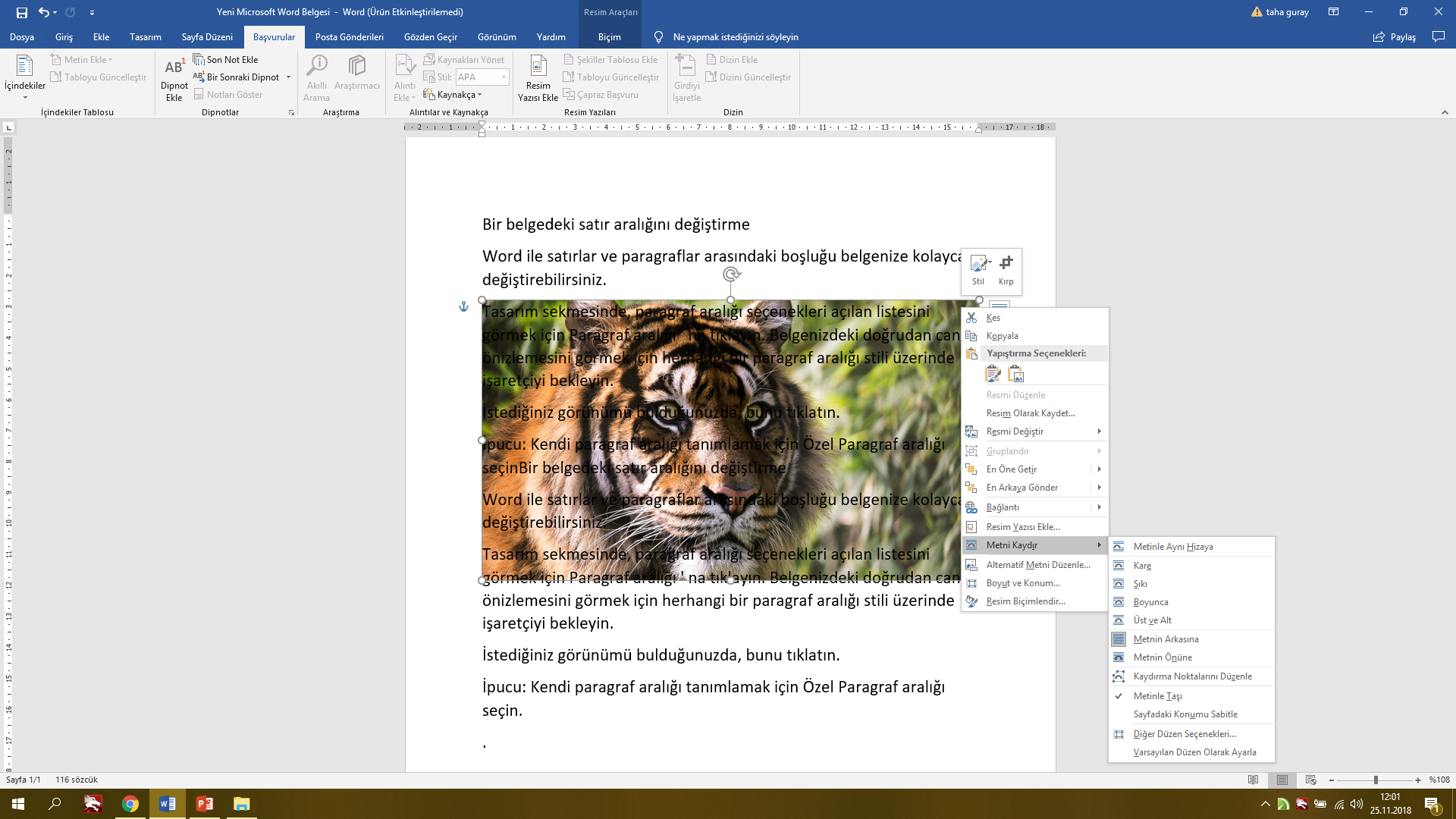 1
3
2
Word’de eklenen resme sağ tık yapıyoruz ve 1.simgedeki metni kaydıra daha sonrasın da 2. veya 3’cü den birini seçiyoruz
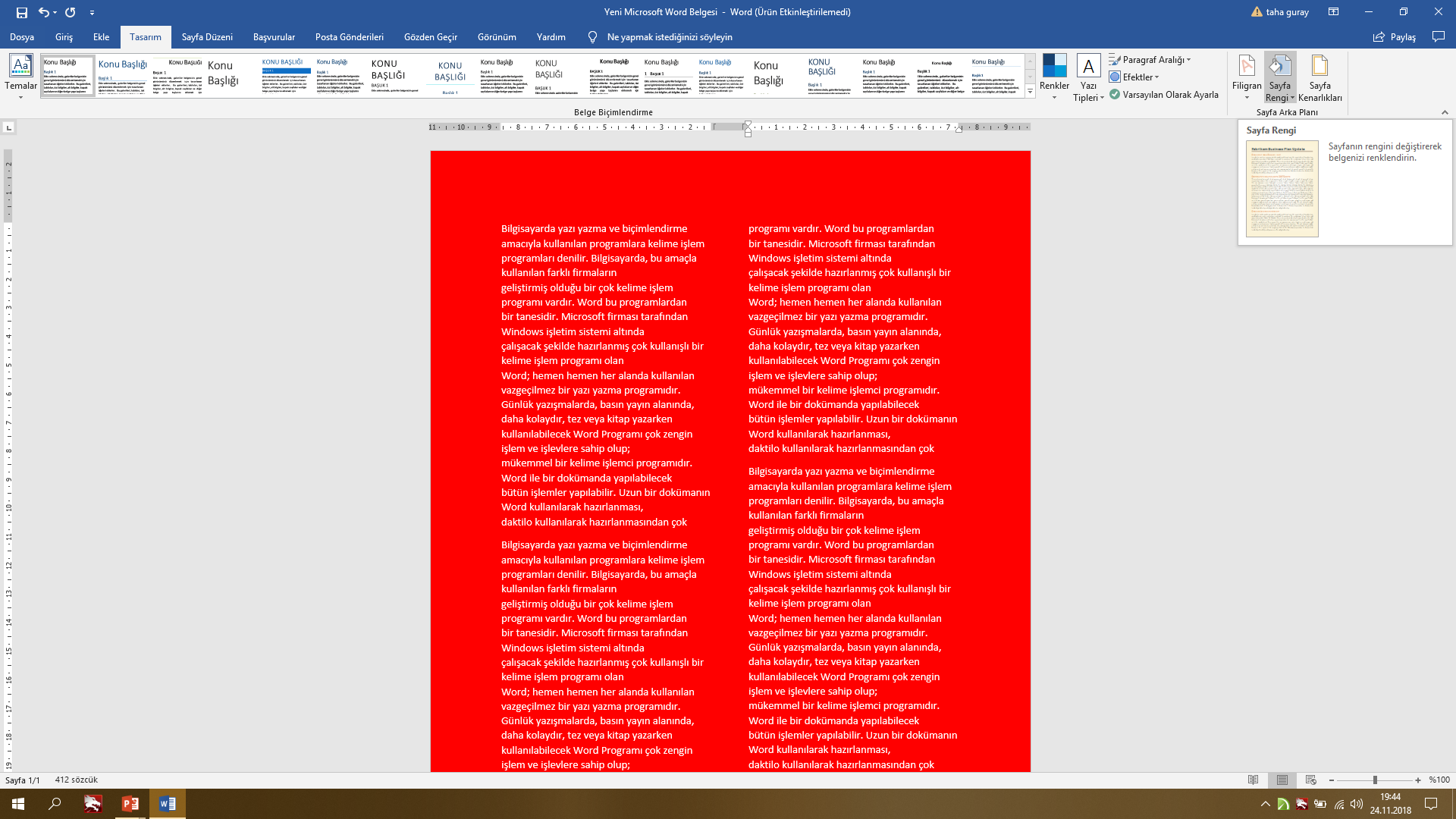 SAYFA RENGİ KOMUTU:
Çalışma sayfasının rengi bu komut ile ayarlanabilir.
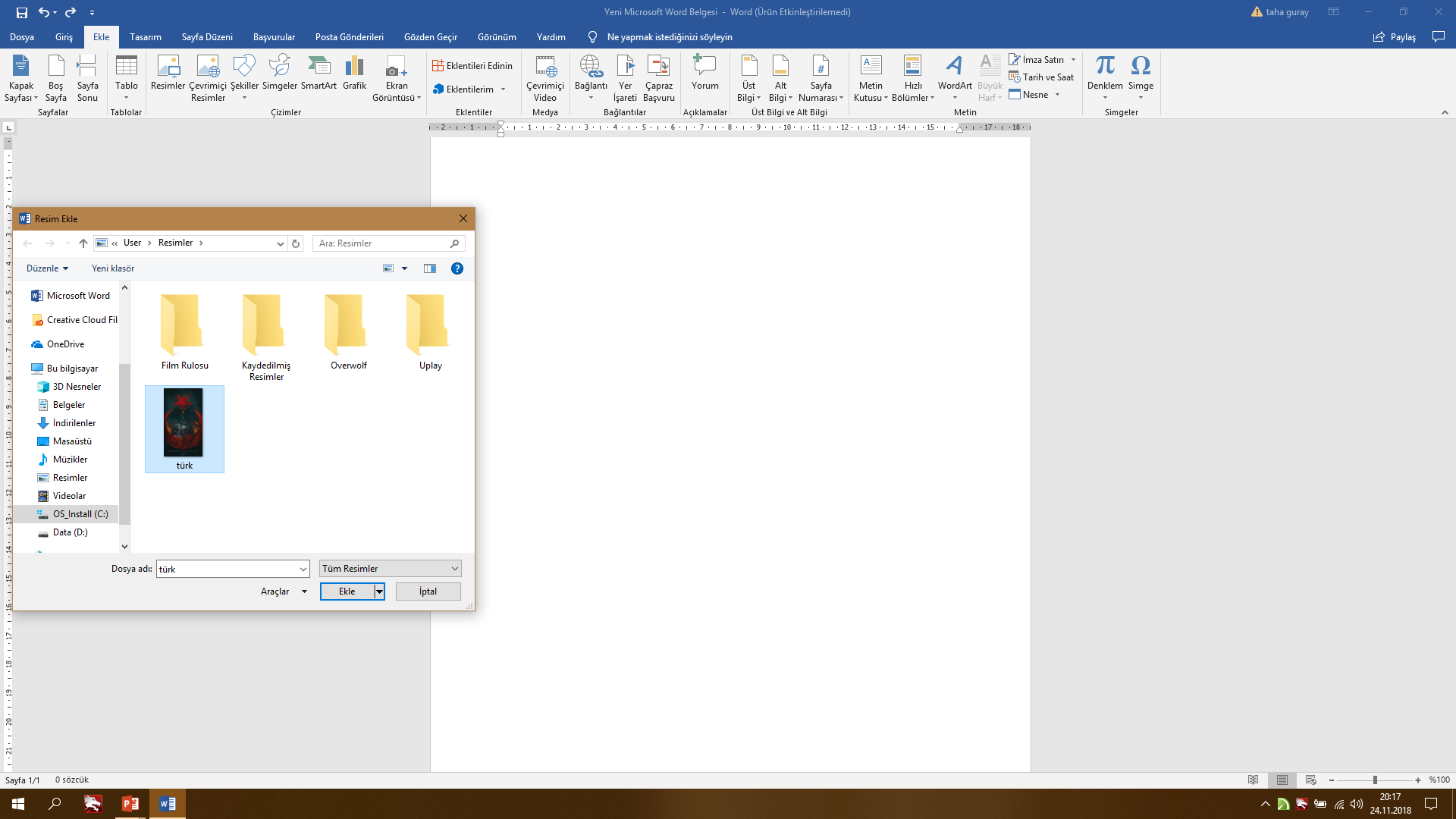 1
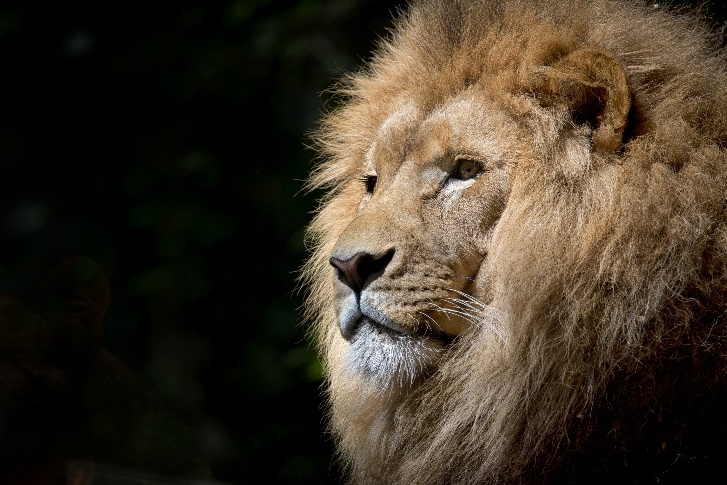 4
2
3
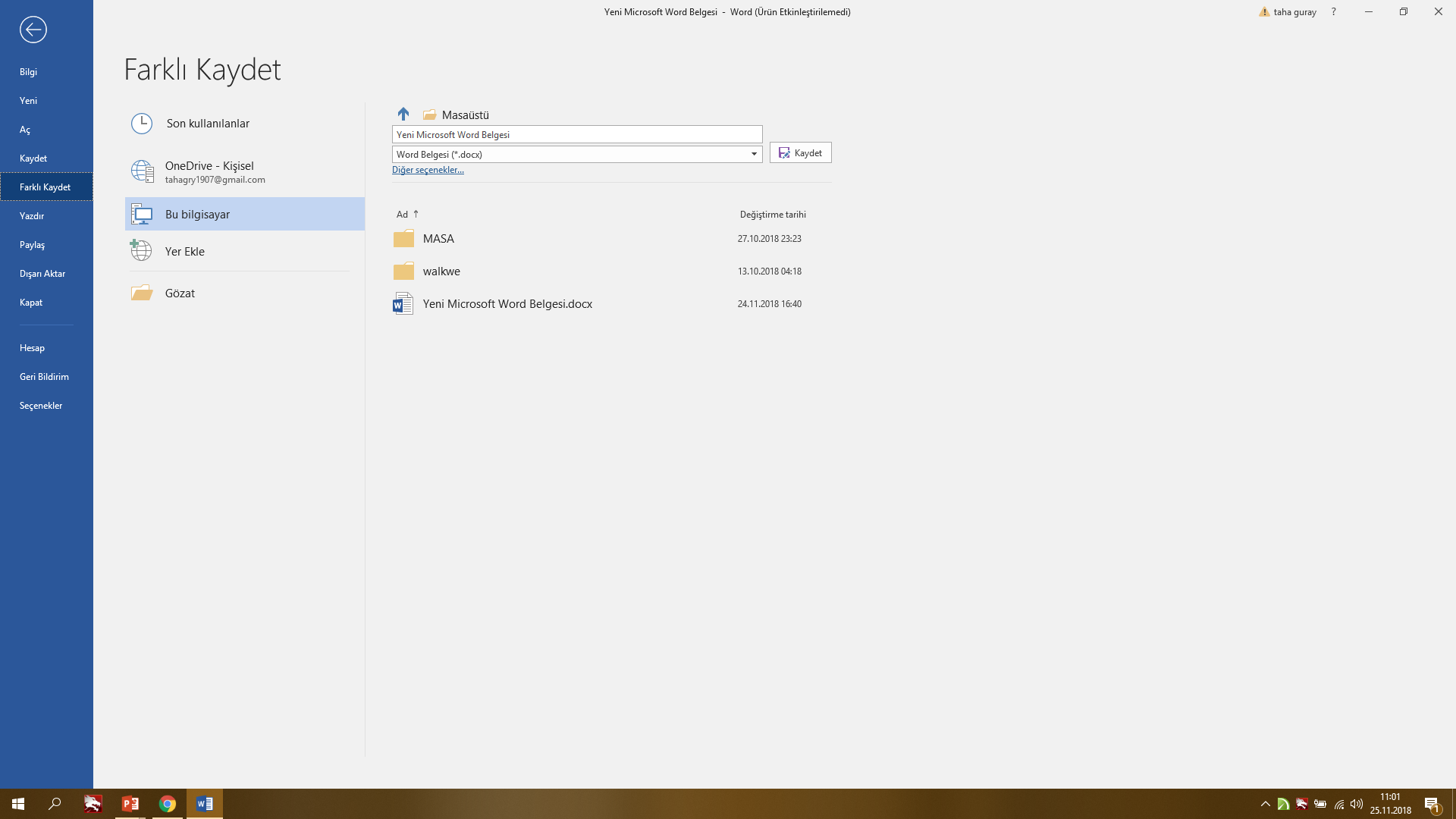 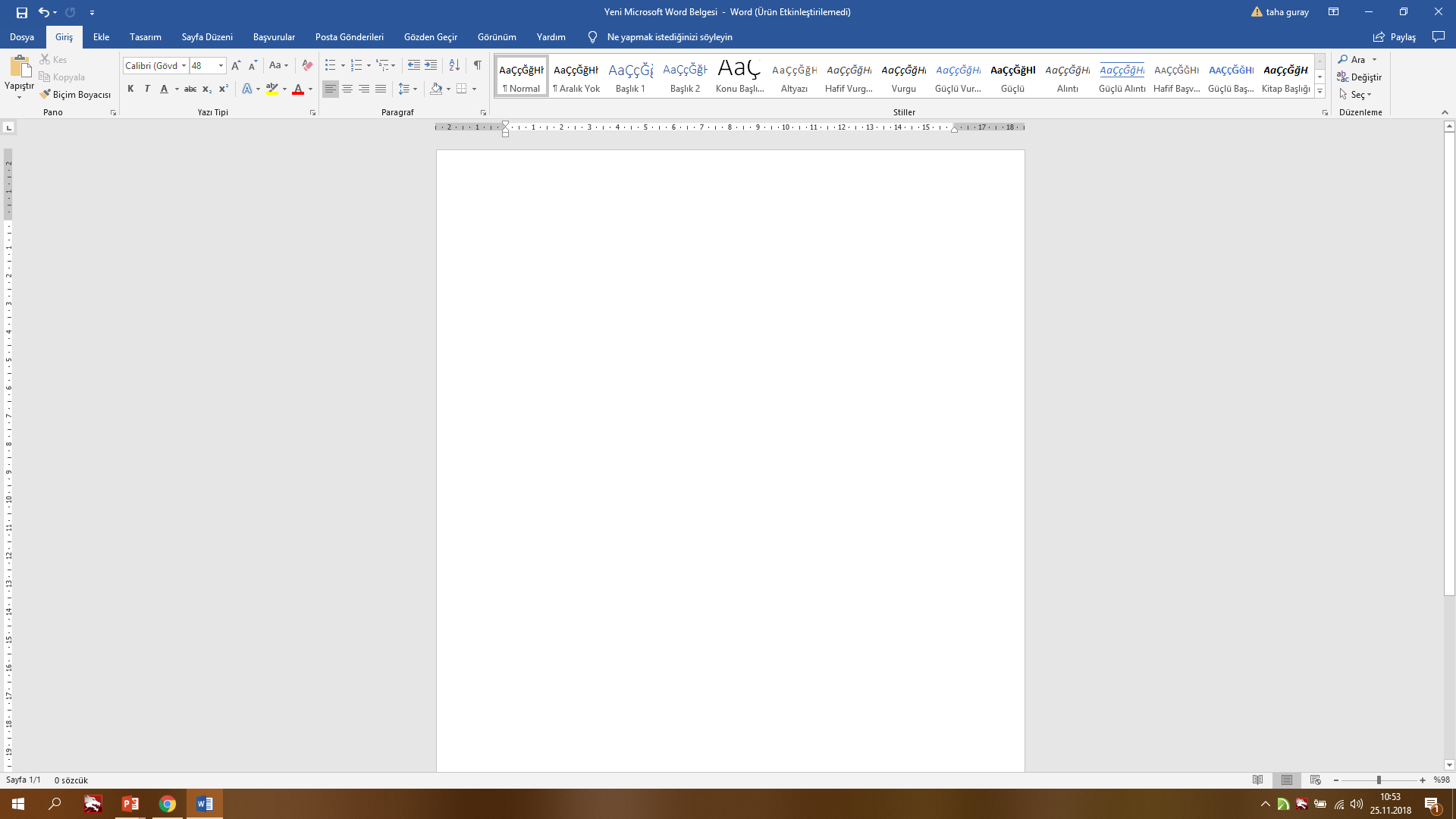 2
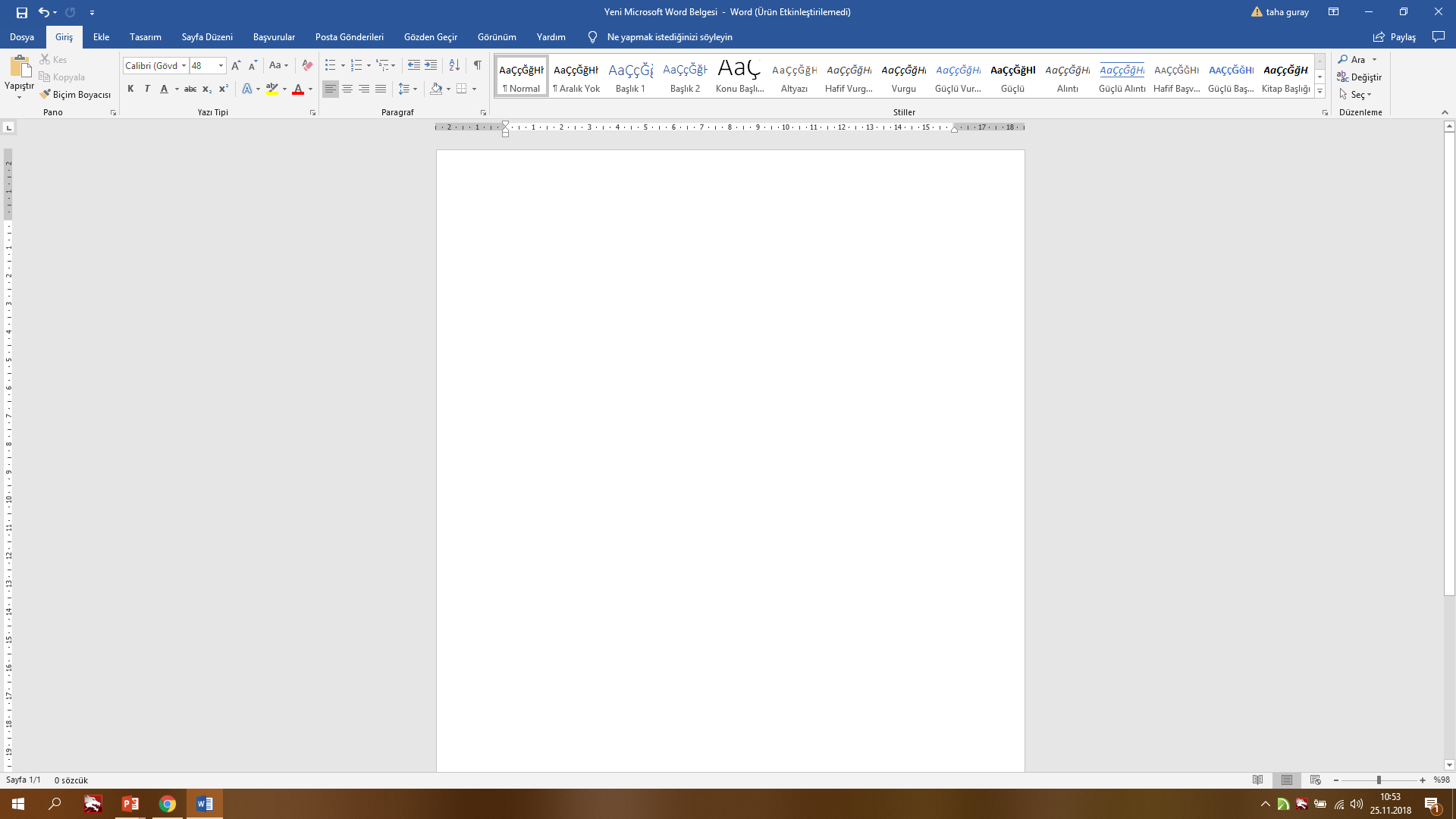 3
1
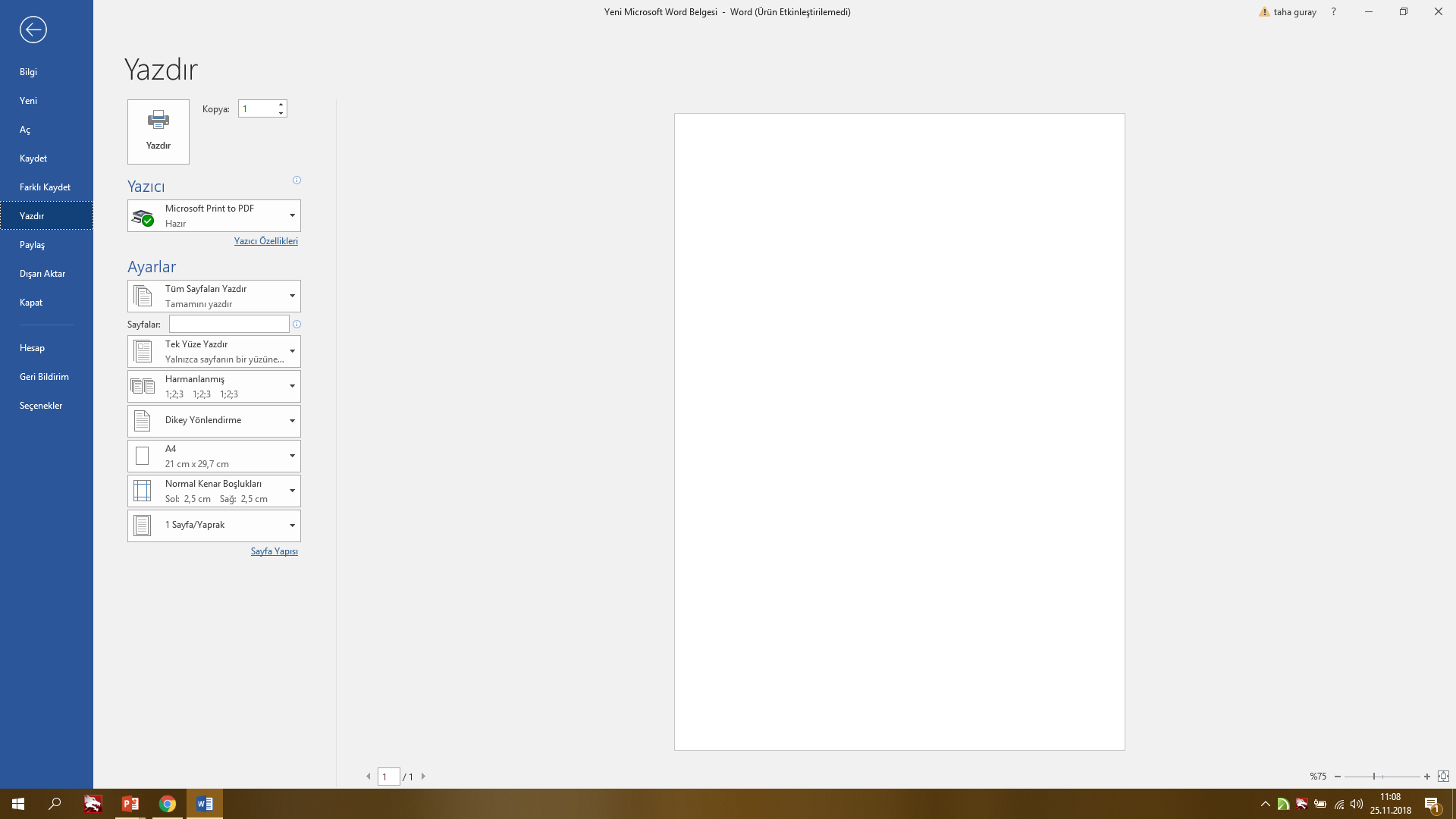 2
1
TOPLUCA WORD KOMUTLARI
Word  başlığında anlatılan komutları öğrendikten sonra unutmamamız , istediği-nizde tekrar etmeniz veya unuttuğunuzda da bakmanız için bu bölüm ilk defa olarak eklenmiştir . Burada bir işlemi yapmak için , Komut sütununda verilen komutlar sırayla tıklanmalıdır. Ayrıca komutların varsa kısayol tuşları da yararlı olacağı düşüncesi ile yan tarafında verilmiştir .
İŞLEM                                     KOMUT(MENÜDEN)                         KISAYOL TUŞU     Yeni dosya açmak                         Dosya-menü                                            Ctrl-N                Dosya kaydetmek                          Dosya –Kaydet                                        Ctrl-S        Birden çok dosyayı kapatmak      Shift-dosya-tümünü kapat                                            Dosyayı diskete kaydetmek          Dosya-farklı kaydet-disket A                  F12                 Birden çok dosya kaydetmek       Shift-Dosya-Tümünü kaydet                                          Dosyayı kapatmak                         Dosya- kapat                                         Ctrl-W  Ctrl-F4  Dosyayı farklı kaydetmek             Dosya –farklı kaydet                                  F12               Dosyayı otomatik kaydet              Araçlar-Seçenekler-Kaydet                                            Kayıtlı bir dosyayı açmak             Dosya- aç                                                    Ctrl-O         Dosyalara şifre vermek                Dosya-farklı kaydet-(genel)Seçenekler      F12               Bir dosyanın özelliklerini görmek  Dosya- Özellikler                                                          Kelimelerin üstüne yazmak             Ekranın Altındaki ÜYZ Açılır             İnsert       İşlemi geri almak                              Düzen-Geri                                            Ctrl-Z            Geri alınan işlemi yinelemek          Düzen- Yinele                                         Ctrl -Y
Metin Üzerinde Hareket Tuşları                                                                    Bulunan satırın başına gitmek                                                HOME  tuşu          Bulunan satırın sonuna gitmek                                               END tuşu              Bir ekran yukarı çıkmak                                                         Page Up              Bir ekran aşağı inmek                                                             Page Down         Bir sonraki kelimenin başına gitmek                                      Ctrl-Sağa ok        Bir önceki  kelimenin başına gitmek                                      Ctrl- Sola ok       Bir sonraki (enter ile inilmiş)paragrafın başına gitmek          Ctrl-aşağı ok      Bir önceki (enter ile inilmiş) paragrafın başına gitmek          Ctrl-yukarı ok   Önceki sayfanın üst kısmına gitmek                                       Ctrl-Page up      Sonraki sayfanın üst kısmına gitmek                                      Ctrl-Page down  Bulunan ekranın üstüne gitmek                                              Ctrl-Alt-Page up Bulunan ekranın altına gitmek                                               Ctrl-Alt-Page down Dosyanın başına gitmek                                                          Ctrl-Home tuşları   Dosyanın sonuna gitmek                                                         Ctrl-End tuşları      son gidilen üç yere ( satır ,sayfa                                                                        veya dosya gibi) tekrar direkt gitmek                                      Shift-F5                Direkt  bir sayfaya gitmek                                                       F5 veya Alt-Ctrl-G
KLAVYE ile SEÇİM TUŞLARI                                     Sağdan  tek karakter seçmek                       Shift(üst karakter)-sağa ok                          Soldan  tek karakter seçmek                        Shift(üst karakter)-sola ok        Sağdan  tek kelime seçmek                          ctrl-shift-sağa ok                              Soldan tek kelime seçmek                            ctrl-shift-sola ok                             Satır sonuna kadar seçmek                           shift –end                                                Satır başına kadar seçmek                            shift –home                                    Paragraf başına kadar seçmek                      ctrl-shift-yukarı ok tuşu         Paragraf sonuna kadar seçmek                     ctrl-shift-aşağı ok tuşu                   Bir paragrafı seçmek                                     F8 tuşuna 3 kez basarak                  Dikey bir alanı seçmek                                 ctrl-shift-F8                              Dosya  sonuna kadar seçmek                       ctrl-shift-end                                  Dosya başına kadar seçmek                         ctrl-shift-home                                  Dosyanın tamamını seçmek                         ctrl-A                                             Kes                               Düzen -Kes             ctrl-X                                           Kopyala                        Düzen –Kopyala     ctrl-C                                          Yapıştır                         Düzen-Yapıştır       ctrl-V
YAZI İLE İLGİLİ İŞLEMLER                                  (Seçimden sonra)           (Biçim-yazı tipi )                                                                        İŞLEM                           Komut(klavyeden)        İŞLEM                   Komut                                              Yazı tipi                            ctrl-shift-Y                  Üst simge               ctrl-shift-$                                  Yazı tipi boyutu                ctrl-shift-B                  Alt simge               ctrl-shift-Y Kalın                                ctrl-K                          Karakter sıfırla       ctrl-araç çubuğu                                         Stil                                    ctrl-shift-S                  Küçük harf             ctrl –shift-H                                      İtalik                                  ctrl-T                         Madde işaretleri      ctrl-L                                         Altı çizili                           ctrl-shift-A                                                                     Sola hizala                        ctrl-L                                                                             Sağa hizala                        ctrl-G                                                                                İki yana yasla                    ctrl-D                                                                           Ortala                                ctrl-R                                                                      Paragraf aç ve kapat          ctrl-0                                                                                Tüm harfleri büyült/küçült ctrl-Shift –E                                                                  Symbol yazı tipi                ctrl-shift-Q                                                                     Yazı boyutunu birer büyüt  ctrl->                                                                            yazı boyutunu birer küçült  ctrl-<                                                                               1 paragraf boşluğu              ctrl-1                                                                                     2 paragraf boşluğu              ctrl-2
İŞLEM                                  KOMUT(MENÜDEN)                    KISAYOL TUŞU Yazıya canlandırma vermek      Biçim-Yazıtipi-Metin efekleri                                                           Karakter aralıklarını belirlemek  Biçim-yazı tipi-karakter aralığı                                       Satır Aralıklarını Belirleme         Biçim-Paragraf                                                               Paragraf Arası Boşlukları                                                                                            Belirlemek                                   Biçim Paragraf                                                                  Özel Karakter Yazdırmak           Ekle-Simge                                                                          Bir kelimeyi bulmak değiştirme Düzen-Bul-Değiştir                              Ctrl-H                              Bir kelimeyi Bulmak                  Düzen-Bul                                             Ctrl-F                            Bir Sayfaya/Satıra..Gitmek        Düzen-Git                                               F5                    Yazıyı Otomatik Düzeltmek      Araçlar-YazımveDilbilgisi                      F7                            Kenarlık ve Gölgelendirme                                                                                                    Ayarları                                      Biçim-Kenarlık ve Gölgelendirme                                     Sütunları Belirlemek                  Biçim-Sütunlar                                                              Sütunlar Arasına Çizgi               Biçim-Sütunlar-Araya Çizgi koy                                         Araç Çubukları ve Ayarları        Görünüm-Araç Çubukları                                              Yeni Araç Çubuğu                     Görünüm-Araç Çubukları-Özelleştir                   Eklemek                                      Araç Çubukları                                                                        Yeni Düğme Eklemek       Görünüm-Araç Çubukları-Özelleştir-Komutlar                      Cetveli Ekrana Almak                                                                                            Kaldırmak                                      Görünüm-Cetvel
İŞLEM                                                             KOMUT(MENÜDEN)                                  Kaydırma Çubuklarını Ekrana                                                                                   Almak/Kaldırmak                                              Araçlar Seçenekler-Görünüm                 Görünümü Büyütmek Küçültmek                      Görünüm-Yakınlaştır                                        Tablo Eklemek                                                    Tablo Ekle                                                     Tablo Hücre Boyutları                             Tablo-Tablo Özellikleri-Satır ve Sütun                      Kağıt Boyutu Sayfa Ölçüleri                                Dosya-Sayfa Yapısı                                                  Sayfa Numaraları Eklemek                                   Ekle-Sayfa Numaraları                                 Üst bilgi Alt Bilgi Eklemek                                   Görünüm-Üst ve alt Bilgi                                             Dipnot Eklemek                                                    Ekle-Dipnot                                                 Bölüm Tanımı ve Sayfa Sonu                               Ekle-Kesme                                                               Dosya Eklemek                                                     Ekle-Dosya                                            Resim Eklemek                                                     Ekle-Resim                                                İçindekiler Bölümü Eklemek                   Ekle-Dizin ve Tablolar-İçindekiler Tablosu             Index(dizin)Eklemek                                             Ekle-Dizin ve Tablolar-Dizin                      Adres Mektup Birleştirmek                                   Araçlar-Adres Mektup Birleştir                 Makro Oluşturmak                                                 Araçlar-Makro                                                    Denklem Düzenleyicisi                                          Ekle-Nesne                                               Çıktı Almak                                                            Dosya-Yazdır          (Ctrl-P)
KAYDETME
Çalıştığınız dosyaları sık sık kaydediniz elinizi klavyeden Ctrl+S tuşlarına alıştırınız. Zira bilgisayarın kilitlenmesi, yanlış bir işlemle dosyayı kaydetmeden kapatmanız veya elektrik kesilmesi gibi durumlar, uzun sürede yaptığınız çalışmaların yok olmasına neden olabilir .Ayrıca otomatik kaydetmeyi kullanarak da, Belli sürelerde programın dosyanızı kendiliğinden kaydetmesini sağlayabilirsiniz.
ÖZEL YAPIŞTIR
Kopyala komutuyla panoya atılan bazı resimler, yapıştır düğmesine basıldığında ekranda istenilen netlikte ve biçimde olmayabilir. Bu durumda kes veya kopyala komutuyla resmi seçtikten sonra düzen menüsünden özel yapıştır komutuna tıklayınız. Yan taraftaki gibi açılan pencereden resim seçeneğini tıklayıp, Tamam düğmesini tıklayınız .Bu işlem sonucunda resimle başka program arasında var olan bağlantıda da kaldırıldığından dosya hızlanacaktır.
HIZLI KAYDETME

Dosyanızın hızlı kaydedilmesi için;Araçlar-Seçenekler kaydet sekmesinden ,hızlı kaydetme yapabilsin seçeneğini tıklayıp,tamam düğmesine basın.

DOSYALARI OTOMATİK YEDEKLEMEK

Çalıştığınız ve isim verdiğiniz dosyayı kaydederken her zaman otomatik bir yedeğinin de alınması için ; Araçlar –seçenekler –kaydet sekmesinden ,her zaman yedekle seçeneğini tıklayıp,tamam düğmesine basınız.
BİLGİSİYAR EKRANINDAKİ BİR GÖRÜNTÜNÜN WORD’DEKİ BİR DOSYAYA YAPIŞTIRILMASI
Bilgisayarınızın ekranındaki herhangi bir görüntüyü alıp, dosyanıza yapıştırabilirsiniz. 
İstediğiniz WORD dosyasına gidip, Yapıştır düğmesine basınız. İstediğiniz görüntü dosyaya yerleşmiş olacaktır. Resim üzerinde oynamalar yapmak için aşağıdaki işlemlere devam ediniz,
Resmi tıklayıp fare sağ Düğme Resim Biçimlendir komutunu tıklayınız, 
Açılan pencereden Düzen sekmesinden Kare seçeneğini ve tamamı tıklayınız,
Resim boyutunu değiştirmek için tekrar fare sağ Düğme Resim Biçimlendir komutunu tıklayınız,
Boyut sekmesinden resim için istediğiniz genişlik ve yükseklik ölçülerini giriniz,
Resim kenarlarına kenarlık eklemek için,Renk ve Çizgiler sekmesine tıklayınız,
İstediğiniz kenarlık rengini ve çizgi kalınlığını buradan seçiniz,
Resmi sayfada sola , sağa veya ortaya hizalamak için, Düzen sekmesinden sağa, sola veya ortala seçeneklerinden birisini tıklayınız,
Resmi tam kenara göre hizalamak için gelişmiş seçeneğini tıklayıp, açılan pencereden sağ üstteki neye göre kutusunda K boşluğu seçeneğini tıklayınız, 
Tamam düğmesine basınız.
YAZICI TANIMIBilgisayarınızda yazıcı tanımınız yoksa , oluşturduğunuz dosyalardaki sayfa yapıları daha sonradan değişecektir. Bu nedenle bilgisayarınızda bir yazıcı tanımınız olmalıdır.Dosyayı oluştururken var olan yazıcının sayfa ölçülerine göre sayfalar oluşur. Daha sonradan yazıcı Tanımını değiştirdiğimizde ise sayfalarda kaymalar ortaya çıkar ve sayfa düzeniniz bozulur. Bu nedenle hangi yazıcıdan çıktı alacaksanız,varsayılan yazıcı onu yapınız ve sayfa düzeninizi bu yaıcıya göre ayarlayınız.
DOSYANIN BELİRLİ SAYFALARIN ÇIKTISINI ALMAK
Belirli sayfalar arasındaki alanın çıktısını almak için dosya-yazdır tıkladıktan sonra ,sayfa yazan kutucuğun içerisine gelip fare I biçimine dönüşünce, bir kez tıklayınız. Bundan sonra da çıktı alacağınız sayfaları yazınız.
Örneğin
33-38     ;     yazıldığında, 33 ve 38. sayfalar dahil, bu sayfalar arasındaki sayfaların çıktısı alınır, 
-5   ;   yazıldığında,5. sayfa dahil buraya kadar olan sayfalar alınır,
10- ;    yazıldığında, 10. sayfa ve bundan sonraki sayfalar alınır
20-32,53-55,8,5  ;   yazıldığında,20-32. sayfalar ve bu arada kalan sayfalar, 53-55. sayfalar ve bu arada kalan sayfalar ,8.sayfa ve 5. sayfanın çıktıları alınır.
Tüm bu sayfa ve diğer seçeneklerin belirtilmesinden sonra tamam düğmesine basılır, yazıcı hazır ise çıkısı alınmaya başlanabilir.
YAZDIRMA KALİTESİ ( NETLİĞİ )
Yazıcının yazdırma kalitesinin netliği, çıktının yüksek yoğunlukta  olması ile mümkündür. Bu da belirli bir noktaya basılacak nokta sayısının fazla olması ile mümkündür.
Şöyle düşünelim;1 santimetrekare alana düşen nokta sayısı 300 olunca mı daha kaliteli bir çıktı alabiliriz, yoksa 600 olunca mı daha kaliteli çıktı alabiliriz. Elbette ki 600 olunca daha kaliteli çıktı alabiliriz.
Yazıcılarda dpi kavramı geçerlidir. Bunun açılımı dot per inch   yani inch başına nokta sayısıdır. İnch İngiliz   ölçü birimidir ve 2.54 cm karşılık gelmektedir. Demek ki 2,54 cm alana düşen nokta sayısına dpi  denir. Bir yazıcının dpi kapasitesi yani inch başına basabildiği nokta sayısı ne kadar fazla ise çıktısı da o kadar kaliteli olacaktır. 600 dpi bir yazıcının baskı kalitesi 300 dpi olandan yüksek 1200 dpi olandan düşüktür. Çıktı alırken 1200 dpi ile çıktı alan bir yazıcıdan isterseniz 300,600,1200 dpi lik bir çıktı alabilirsiniz. Ancak 600 dpi lik bir yazıcıdan ,kendi kapasitesinden  yüksek olan 1200 dpi lik bir çıktı alamazsınız. Bu nedenle yazıcı alırken dpi rakamının yüksek olmasına (=baskı kalitesine) dikkat etmemiz gerekir .
YAZICI BELLEĞİ
Bilgisayarda olduğu gibi lazer yazıcılarda da bellek vardır ve belleğin  yüksek olması baskı hızını arttırır. 4 mb belleği olan bir yazıcı elbette ki 8 mb belleği olan bir yazıcı kadar hızlı çıktı alamayacaktır.
YAZDIRMA HIZI
En hızlı yazıcılar lazer yazıcılardır. Ancak bu yazıcıların da markasına ve her markanın da kendi modeline göre hızı farklılaşır. Yazıcıların hızı, dakikada aldıkları çıktı ile belirlenir. Yazıcının belleğinin yüksek olması, çıktı hızını arttırır.
Ayrıca yüksek kalitede çıktı alırken yazıcının hızı da düşer. Örneğin 300 dpi ile dakikada 5 çıktı alıyorsak,600 dpi ile dakikada aldığımız sayfa sayısı 2 olabilir.
DOSYANIN TÜM SAYFALARININ ÇIKTISINI ALMAK
Dosya- yazdır tıklandıktan sonra sayfa aralığı seçeneğinde tümü işaretli iken tamam düğmesine bastığınızda, dosyadaki  tüm sayfaların çıktısını almaya başlarsınız. Aynı işlemi yan tarafta görülen yazdır düğmesine bir kez basarak ta yapabilirsiniz.
DOSYADAN BİR SAYFANIN ÇIKTISINI ALMAK
Dosya-yazdır tıkladıktan sonra sayfa aralığı seçeneğinde sayfa kutusuna çıktı almak istediğiniz sayfa numarasını yazınız ve tamam düğmesine basın.
DOSYADA SEÇİLEN BELİRLİ ALANIN ÇIKTISINI ALMAK
Dosya içerisinde belirli bir alanı seçerek çıktısı almak istediğinizde, önce bu alanı seçiniz ve sonra da dosya-yazdır komutlarından sonra seçimi tıklayıp, tamam düğmesine basınız .
YAZICI ÇIKTI KALİTESİNİ BELİRLEMEK 
BASKI YOĞUNLUĞU=RESOLUTİON
Yazıcı özellikleri yazıcıdan yazıcıya değişir. Ancak  genelde benzerlikler vardır. Dosya-yazdır tıklanınca gelen pencerede özellikler komutunu tıklayınız. Gelen pencerede grafikler sekmesini tıklayınca, yan taraftakine benzer bir pencere gelecektir.
Burada baskı yoğunluğunu 300’e düşürmeniz halinde daha hızlı ama daha düşük kaliteli çıktı alırız. Tabii ki yazıcının tonerini de daha kullanmış oluruz .
Bazı yazıcı tanımlarında toner tasarrufu  veya economode diye seçenekler  bulunur. Bu seçenekleri tıklayarak aldığımız çıktıların kalitesi daha düşük olur, daha az(lazer yazıcı ise) toner veya (mürekkep püskürtmeli ise) kartuş kullanırız ve daha hızlı çıktı almış oluruz .(best: kaliteli çıktı, econofast:hızlı-düşük kaliteli çıktı)
BİR DOSYANIN DİSKETE ALINARAK BAŞKA BİR BİLGİSAYARDAN AÇILMASI VE ÇIKTI ALINMASINDA ORTAYA ÇIKAN PROBLEMLER

SAYFA DÜZENİ PROBLEMİ : Bir bilgisayarda belirli bir yazıcıya göre oluşturulan sayfa düzenini kaydedip,diskete aldınız ve daha sonra da başka bir bilgisayara  kopyalayınız. Bu bilgisayardaki yazıcı tanımına göre sayfa düzeniniz değişir. Bu durumda sayfa düzeninizi kontrol ediniz ve gereken değişiklikleri de yapınız.
YAZI TİPİ PROBLEMİ: bir bilgisayarda belirli bir yazı tipini seçerek yazdığınız metinleri kaydedip, diskete aldınız ve daha sonra da başka bir bilgisayara kopyaladınız. Bu bilgisayarda sizin oluşturduğunuz metne verdiğiniz yazı tipi  olmadığı zaman yazı tipleri yazıcıdan tuhaf şekillere bürünebilecektir. Bu durumda araçlar-seçenekler penceresinde kaydet sekmesini tıklayınız ve true type yazı tiplerini kat seçeneğini tıklayıp, tamam düğmesine basınız. Dosyanızı kaydettikten sonra diskete alıp, başka bilgisayarda çıktı alabilirsiniz.
YATAY ÇIKTI ALMAK
Yan tarafta yatay ve dikey sayfalar görülmektedir. Bu şekilde dosyadaki bir sayfanın çıktısını yatay olarak almak için, dosya-yazdır tıkladıktan sonra, özellikler düğmesi tıklanır. Açılan seçeneklerden kağıt sekmesi açıkken yatay seçeneği tıklanıp tamam ve tekrar tamam düğmelerine tıklanarak yatay çıktı alınır.Daha sonra dikey çıktı için yine aynı işlemler yapılır ve yatay yerine dikey seçeneğine tıklarız.
KİTAP BASKISI İÇİN TERS ÇIKTI ALMAK
Matbaaya bastırılacak  bir kitap için çıktıyı ters olarak aydıngerlere almanız gerekir. Bu işlemi lazer yazıcı ile yapabiliriz. Mürekkep püskürtmeli ve dot matrix  yazıcılar bu işlemi yapamazlar. Kalitesi nedeniyle bu işlem için lazer yazıcılar kullanılır .
ÇIKTI ALMA SORUNU
 Yazıcıdan çıktı alırken ,yazıcınız inatla bir veya daha fazla sayfanın çıktısını almıyorsa, çıktı almak istediğiniz sayfaları seçiniz veya dosyanın tamamını seçip, dosya-yazdır komutlarından sonra seçim seçeneğini tıklayınız ve tamam düğmesine basınız.